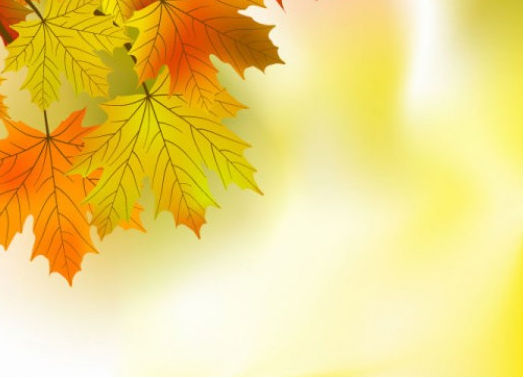 Отдел образования Администрации муниципального образования «Кардымовский район» Смоленской области
Районное августовское педагогическое совещание
Духовно-нравственное развитие и воспитание личности ребенка – главный приоритет качественного образования
Кардымово
2015
1
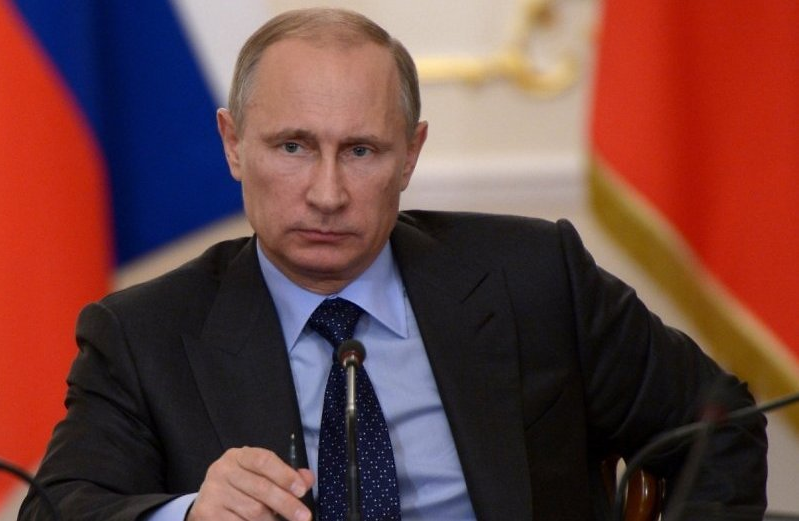 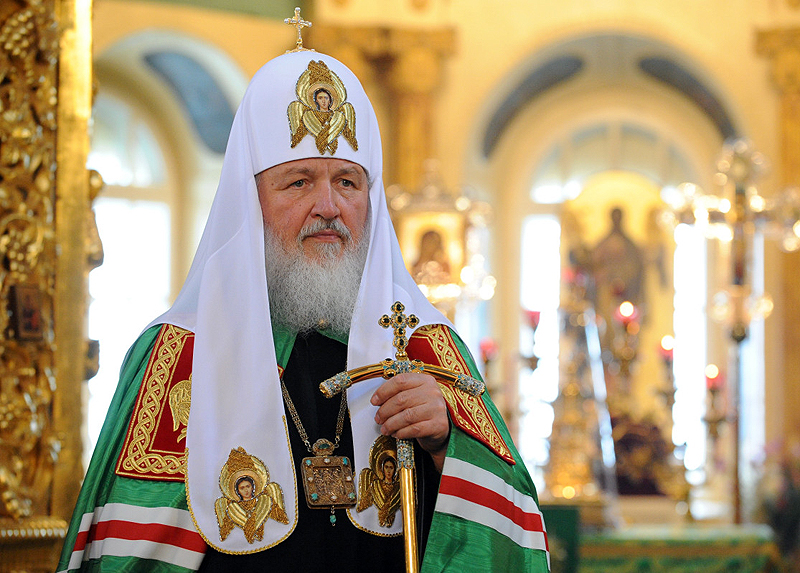 Мы должны строить своё будущее на прочном фундаменте. И такой фундамент – это патриотизм. Мы, как бы долго ни обсуждали, что может быть фундаментом, прочным моральным основанием для нашей страны, ничего другого всё равно не придумаем. Это уважение к своей истории и традициям, духовным ценностям наших народов, нашей тысячелетней культуре и уникальному опыту сосуществования сотен народов и языков на территории России.  Нам необходимо в полной мере использовать лучший опыт воспитания и просвещения, который был и в Российской империи, и в Советском Союзе.
«…Предметом нашей особой заботы станет молодежь, которая сегодня особенно остро нуждается в духовном руководстве. В эпоху нравственного релятивизма, когда пропаганда насилия и разврата похищает души молодых людей, мы не можем спокойно ждать, когда молодежь обратится ко Христу: мы должны идти навстречу молодым людям – как бы это ни было трудно для нас, людей среднего и старшего поколения, - помогая им обрести веру в Бога и смысл жизни, а вместе с этим и осознание того, что есть подлинное человеческое счастье».
2
Сеть образовательных учреждений в цифрах
3
Количество обучающихся
4
РЕЗУЛЬТАТЫ ГИА – 9
5
РЕЗУЛЬТАТЫ ГИА – 11
6
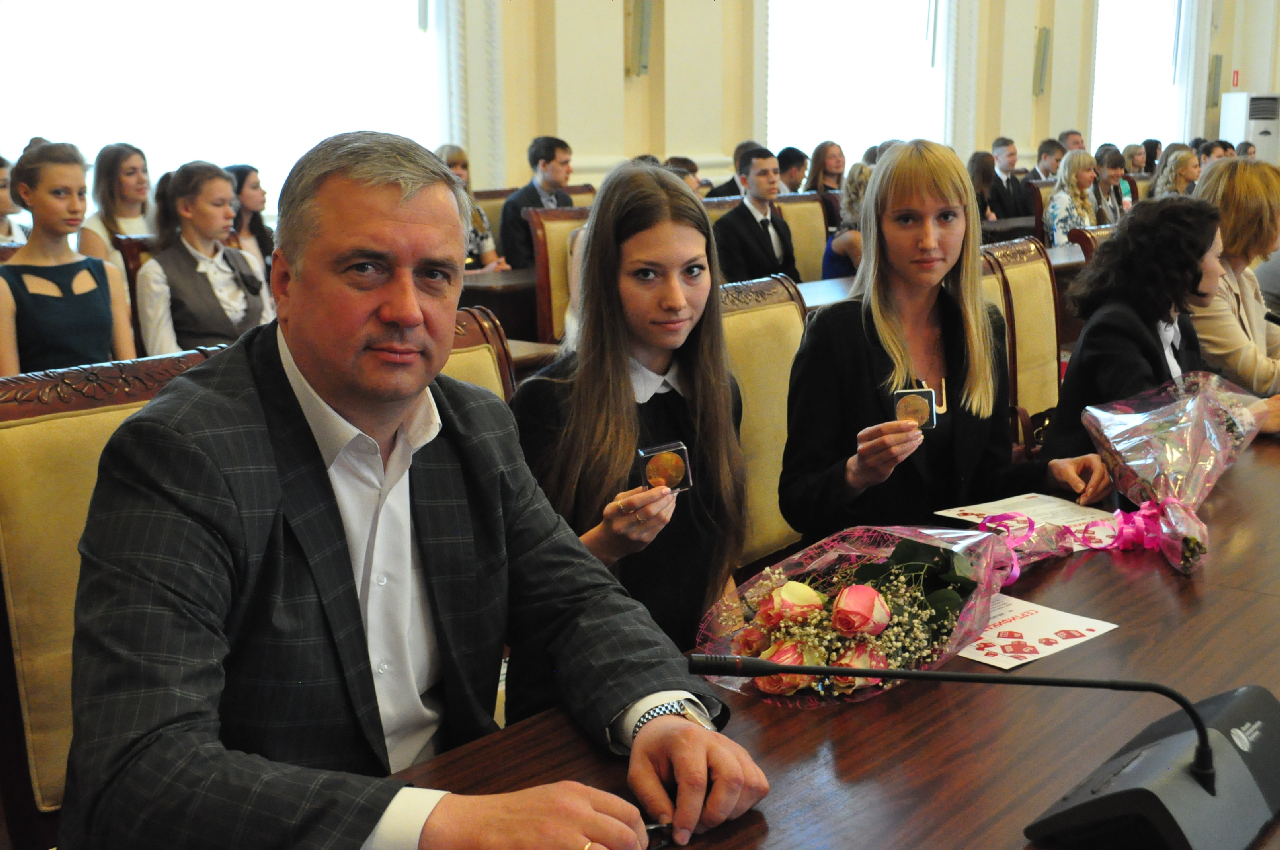 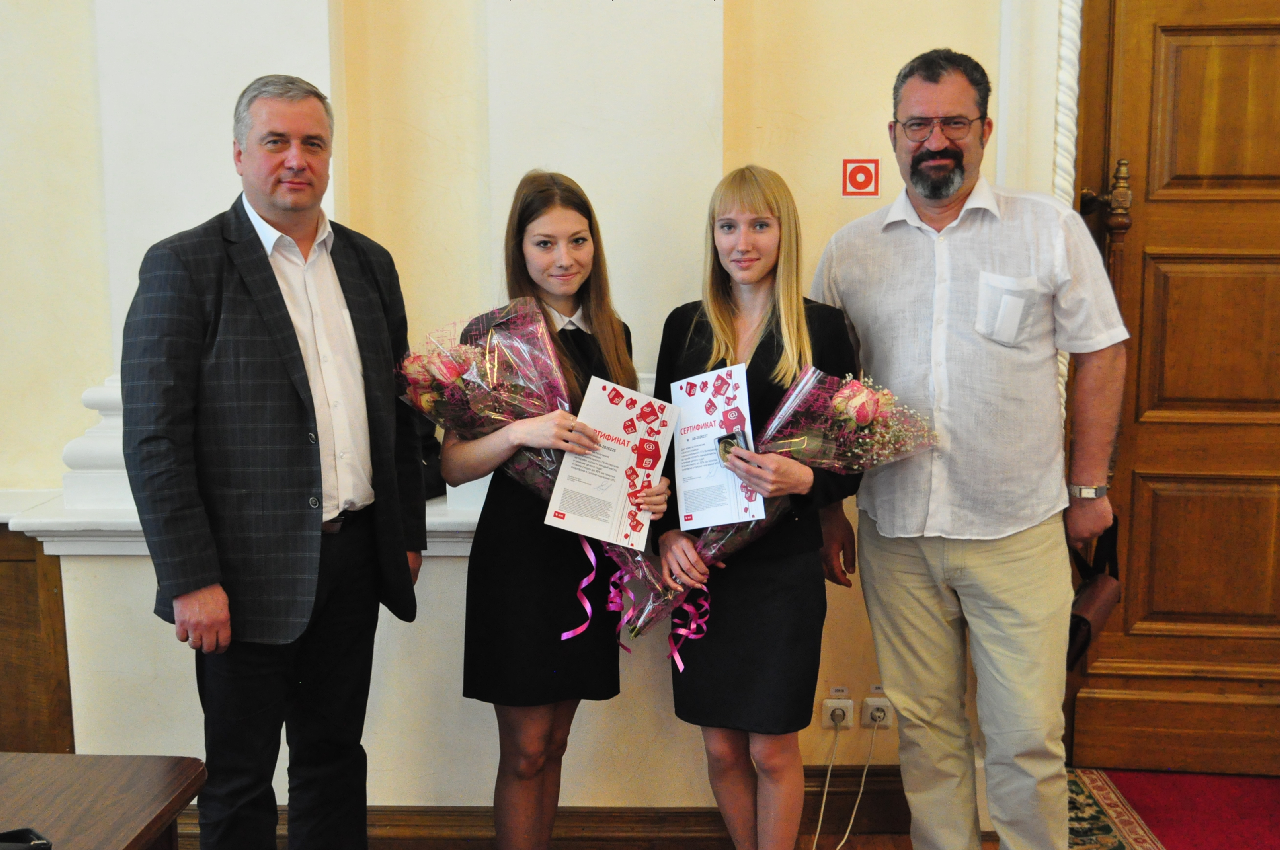 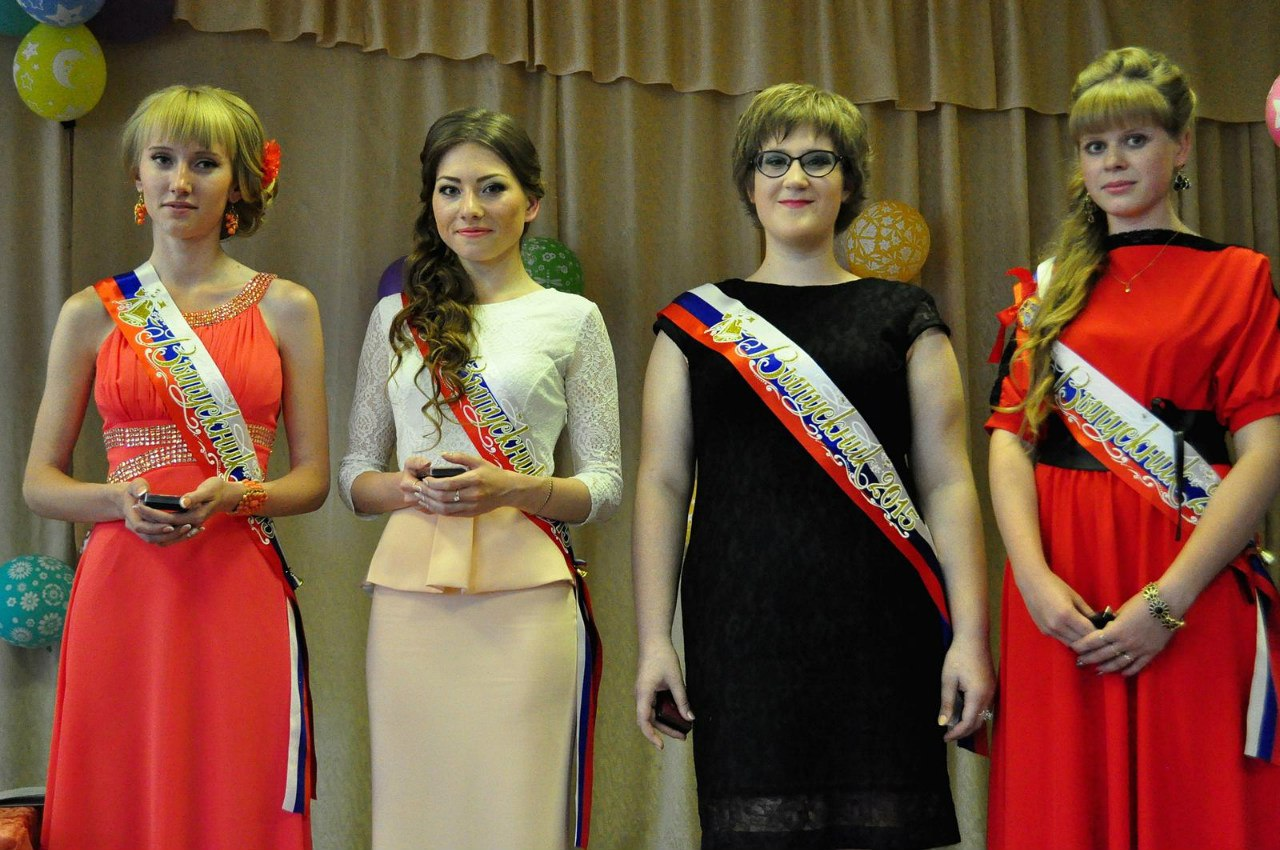 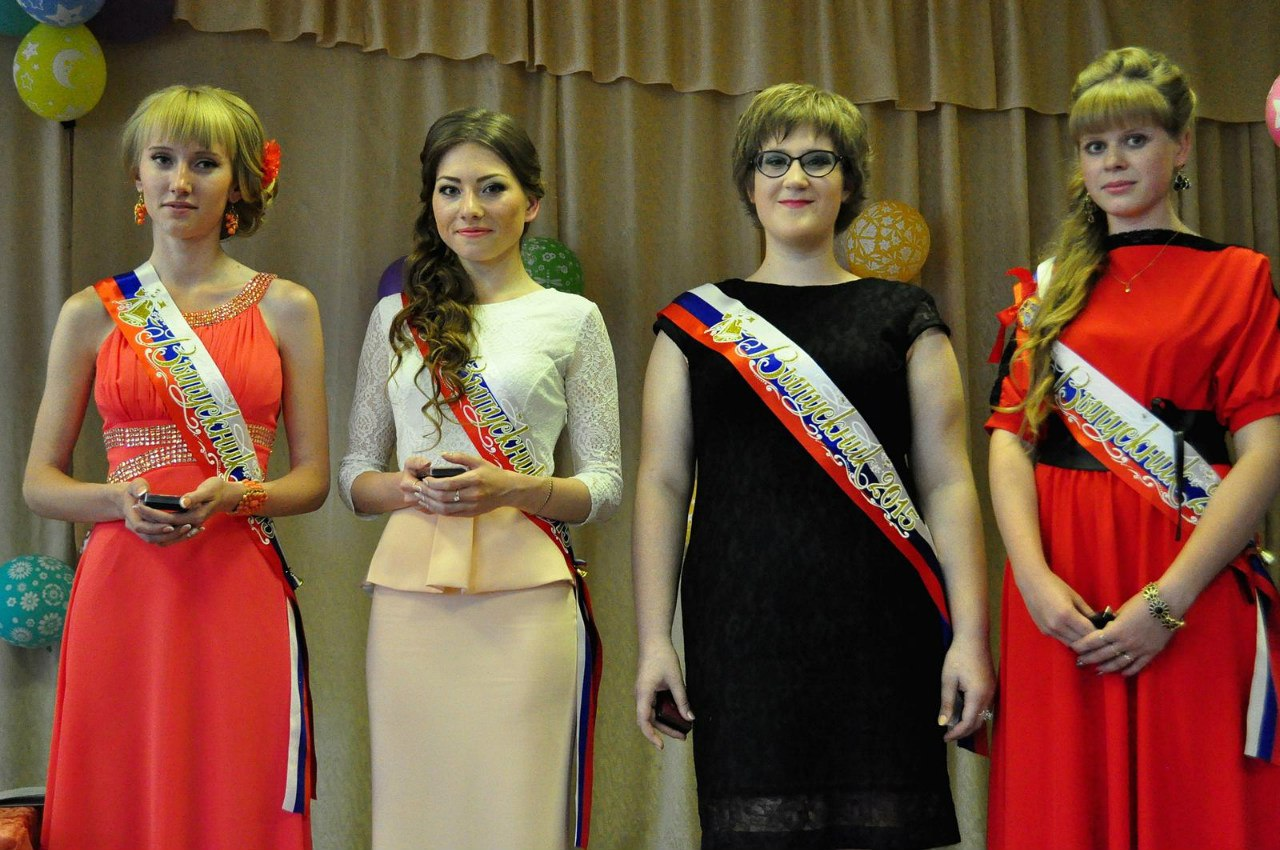 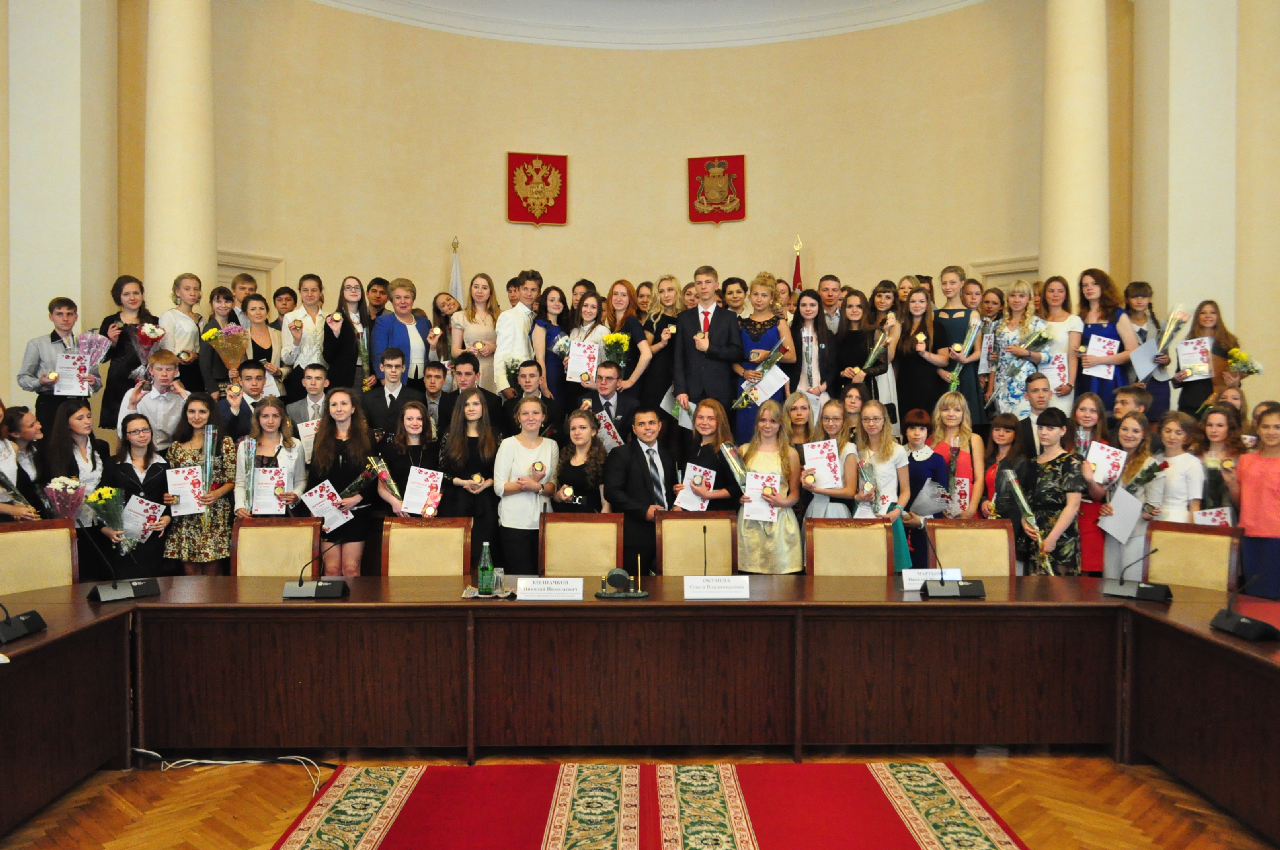 7
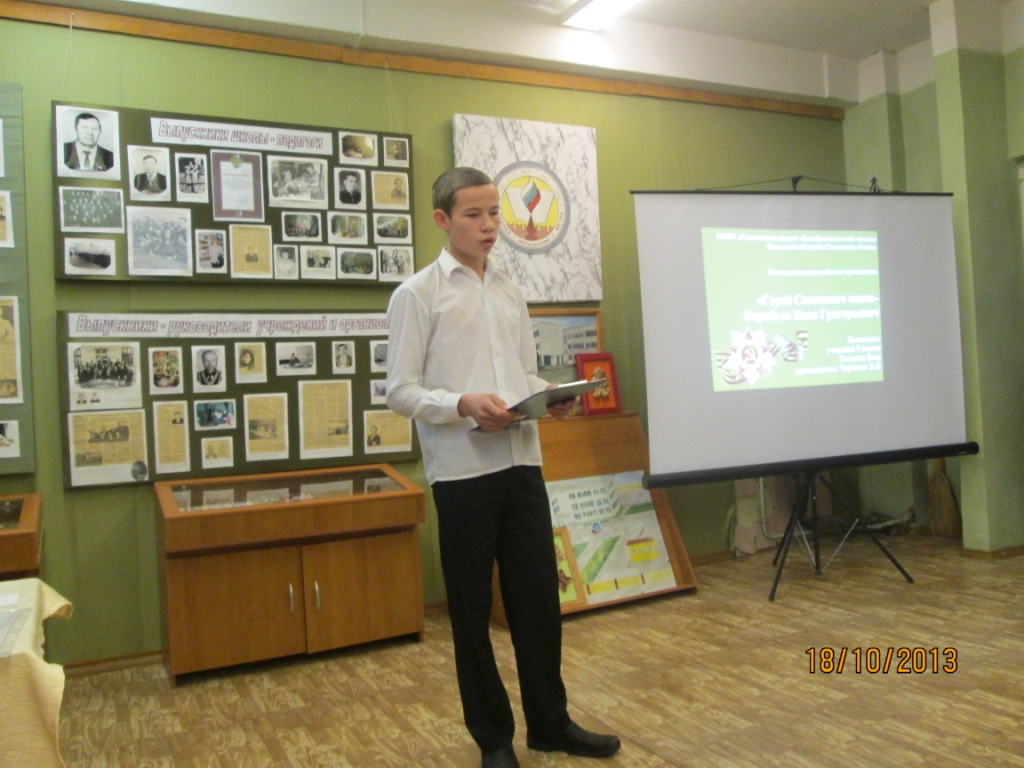 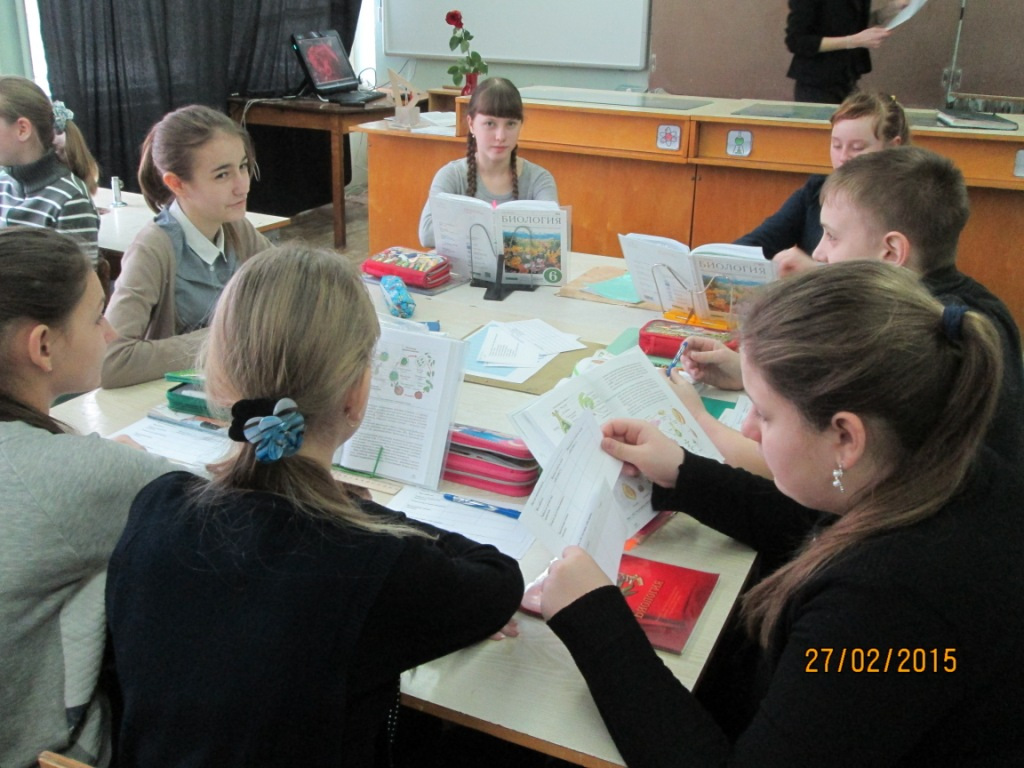 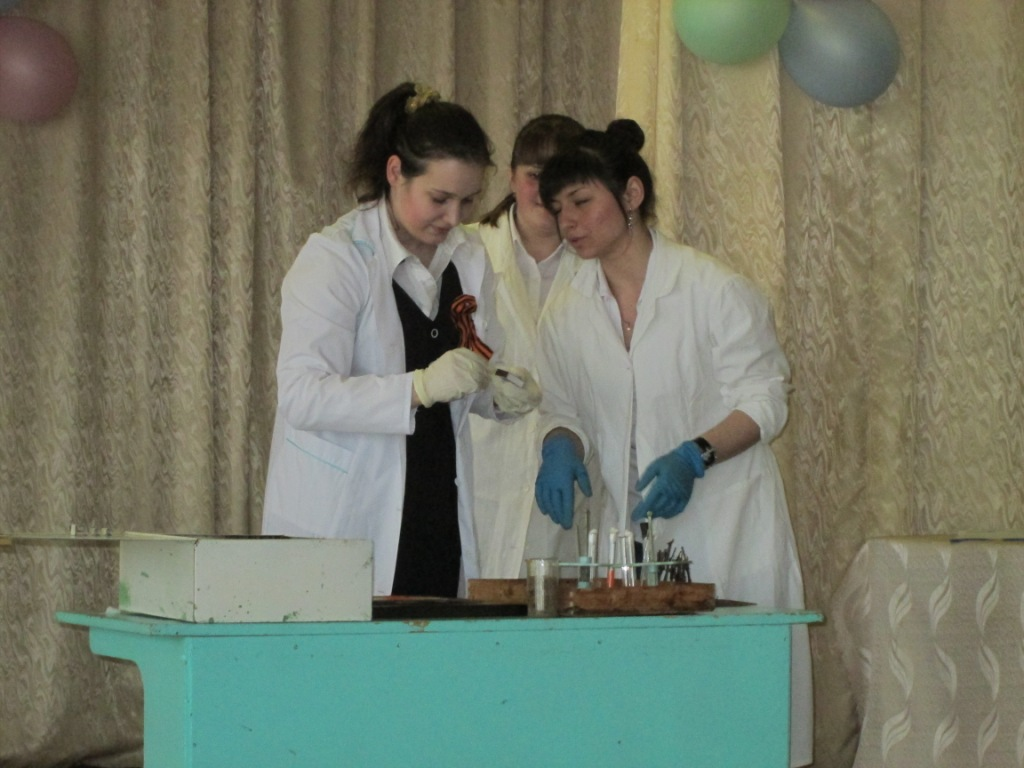 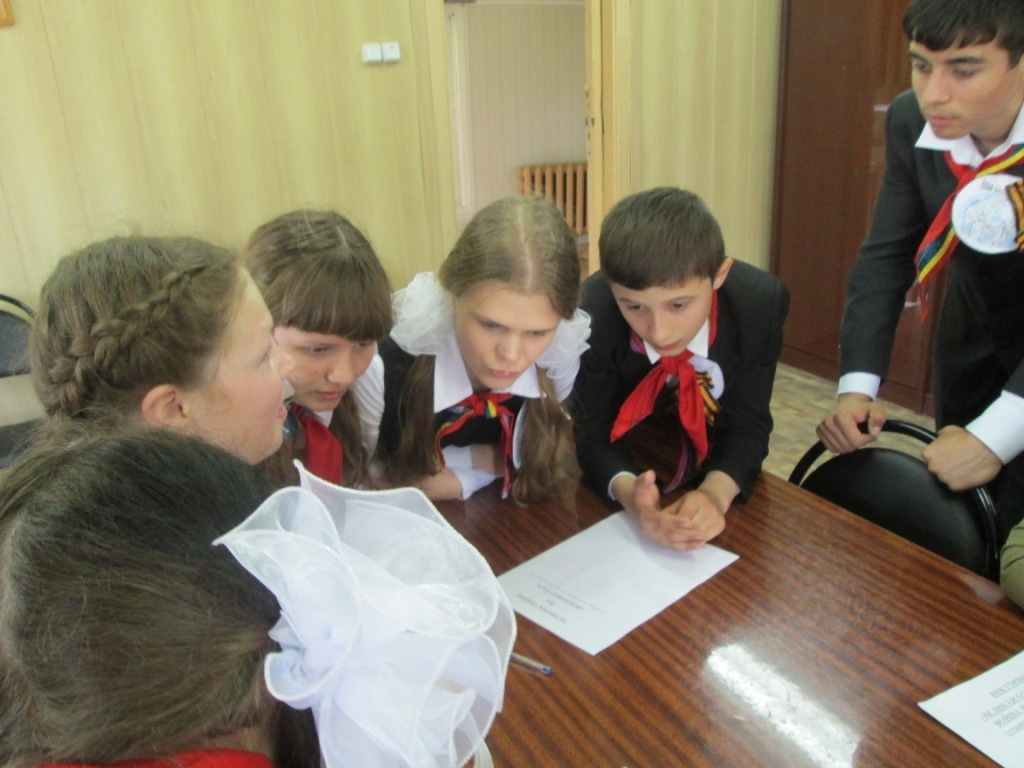 8
Центр детского творчества
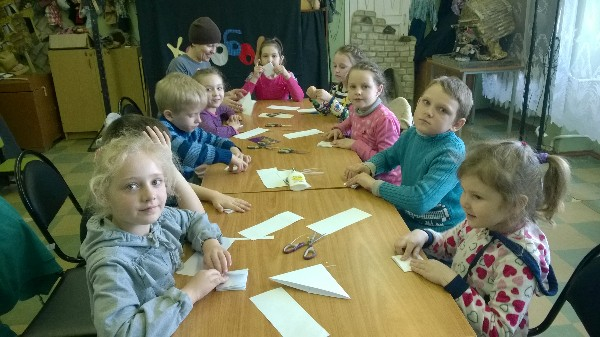 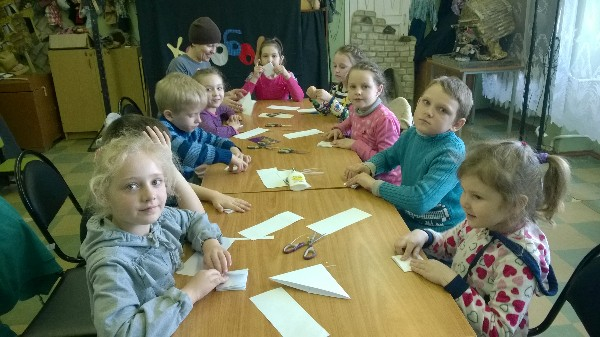 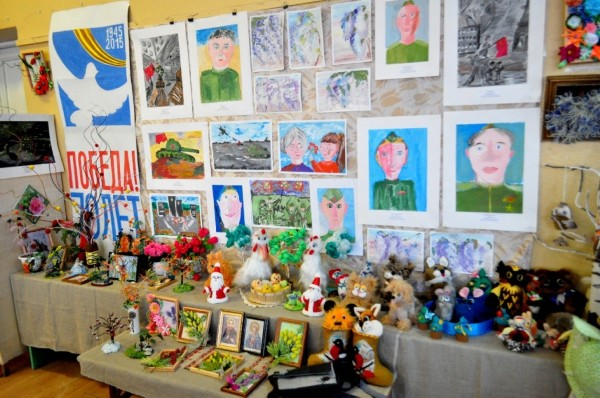 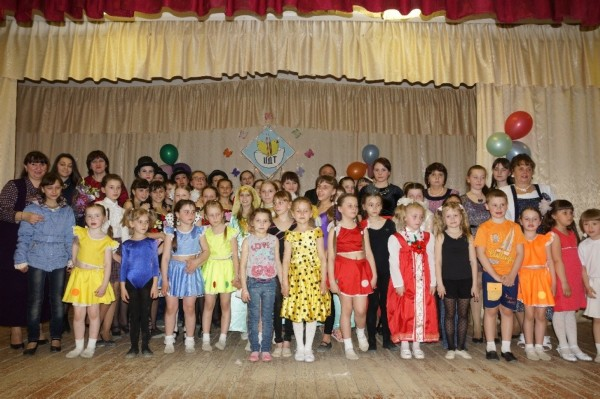 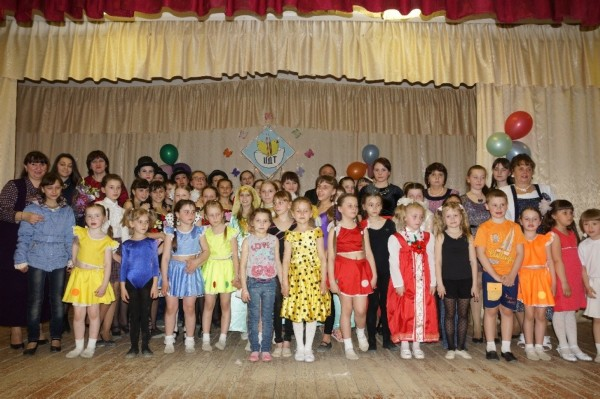 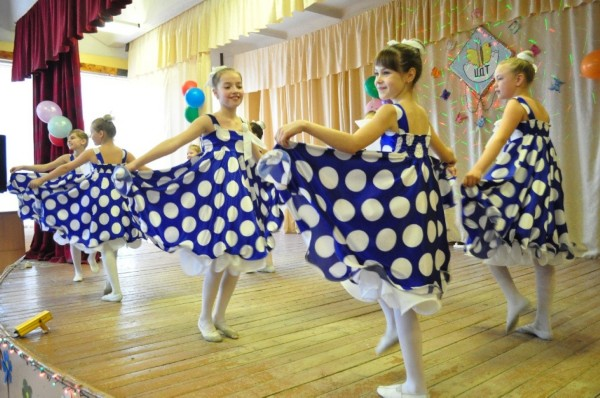 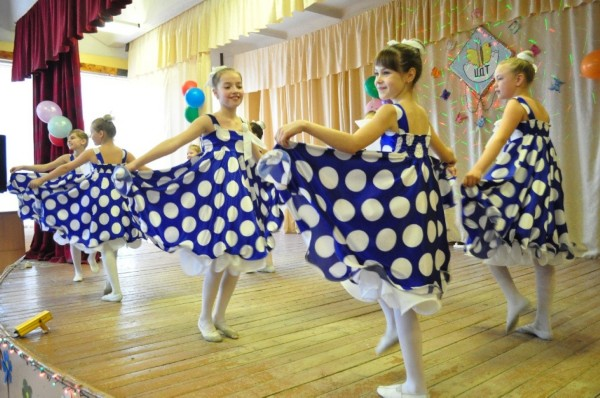 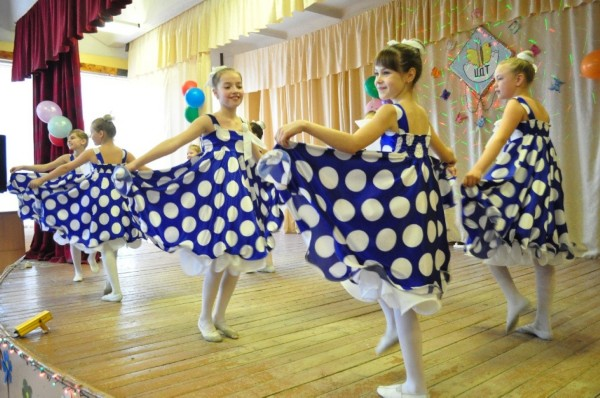 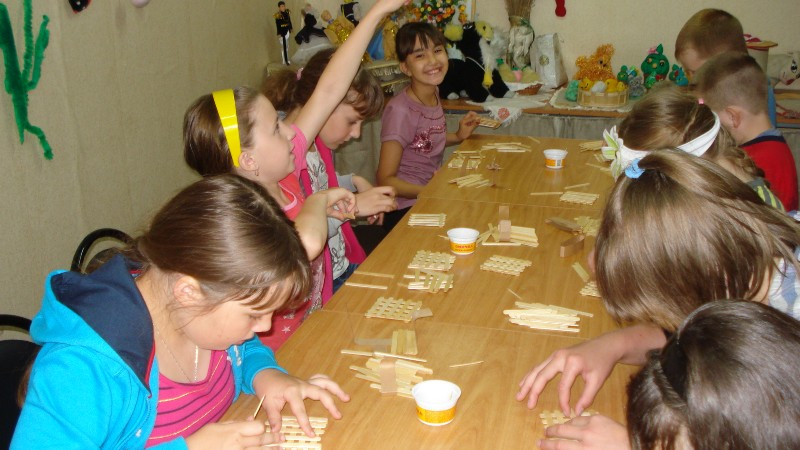 9
Детско-юношеская спортивная школа
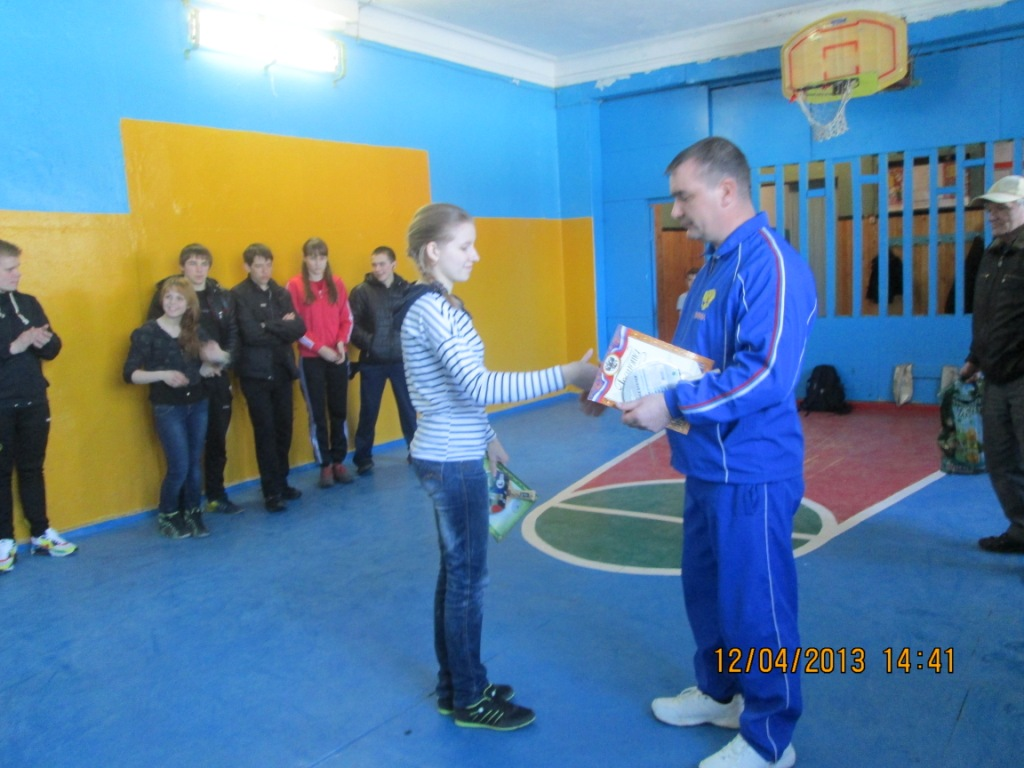 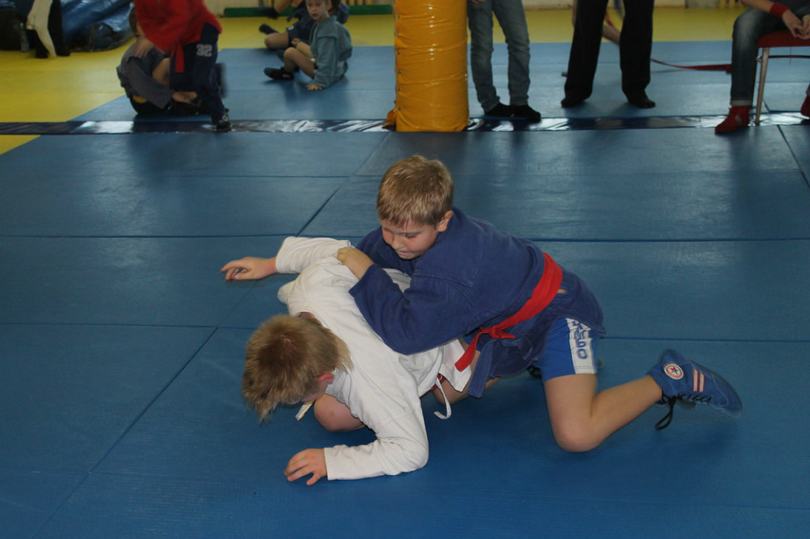 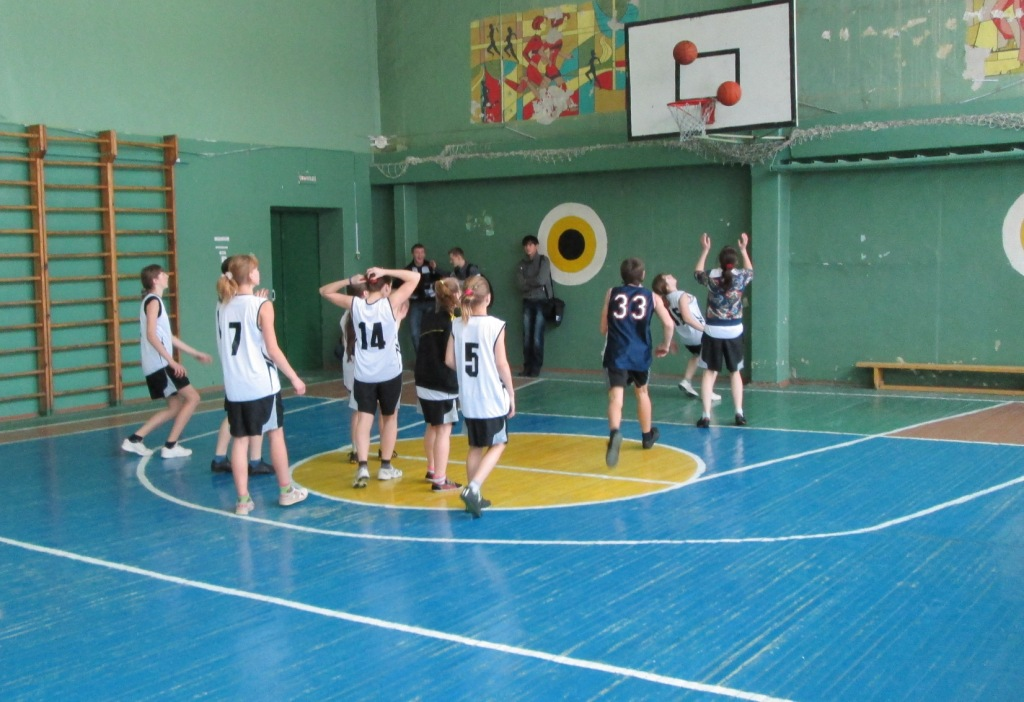 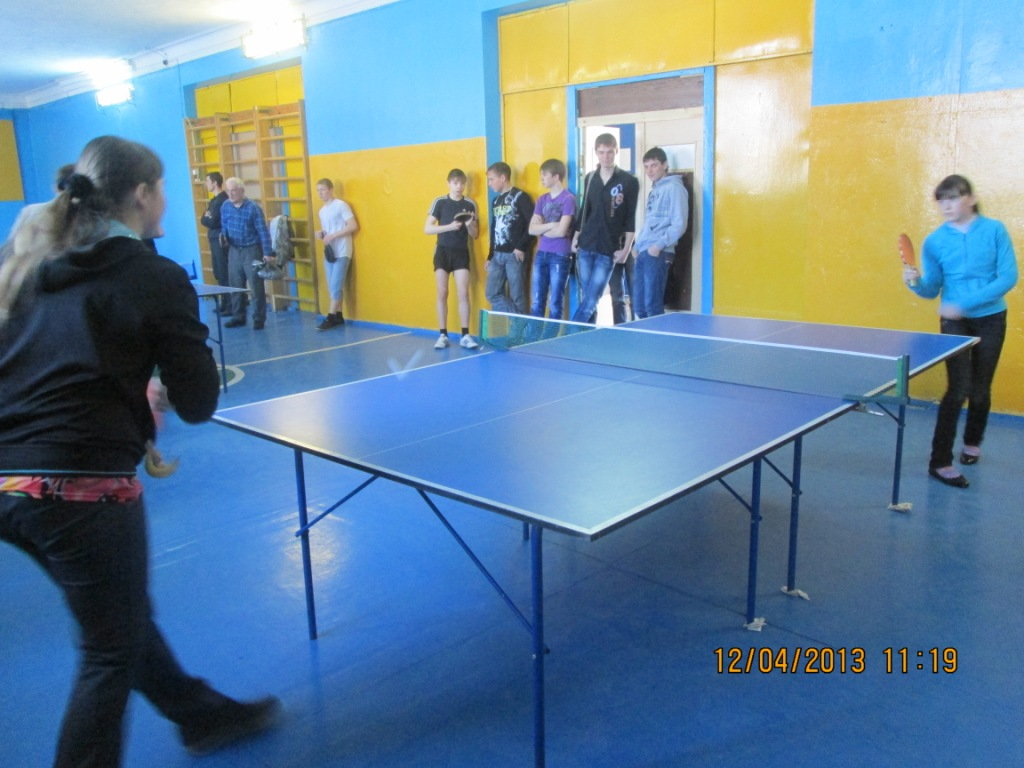 10
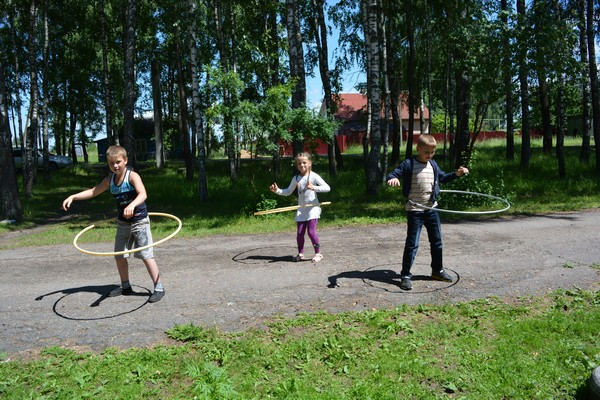 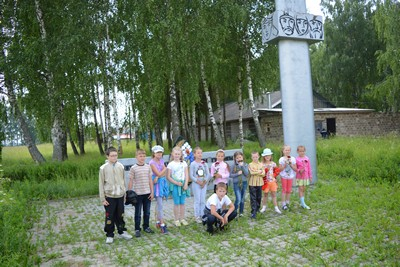 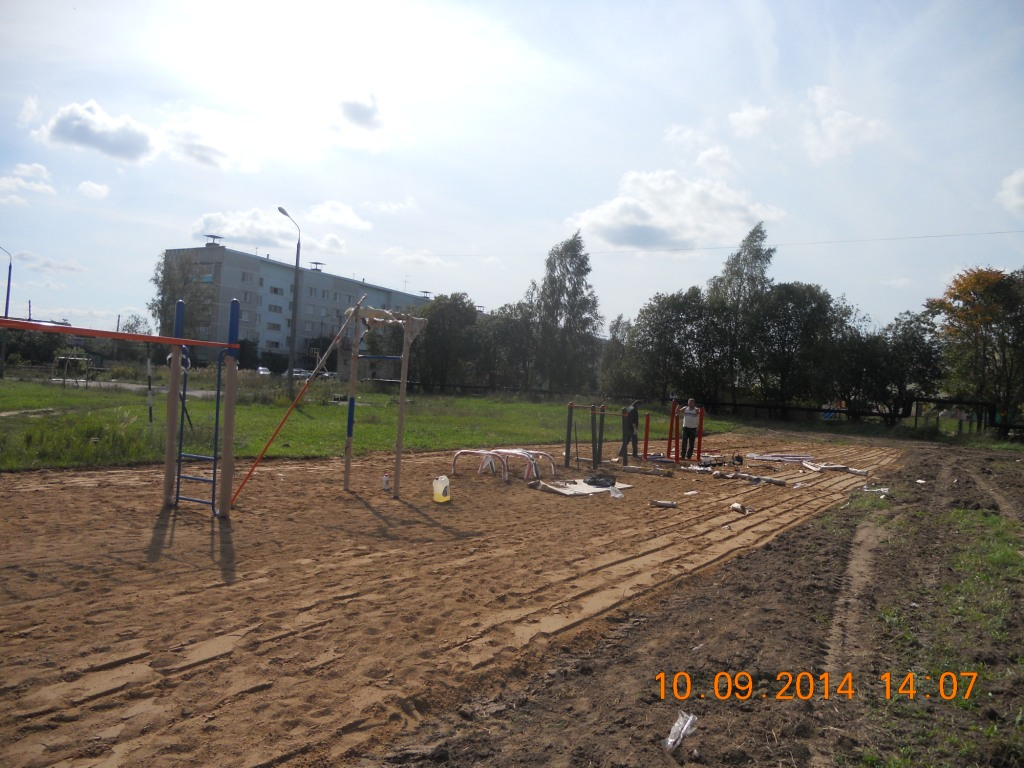 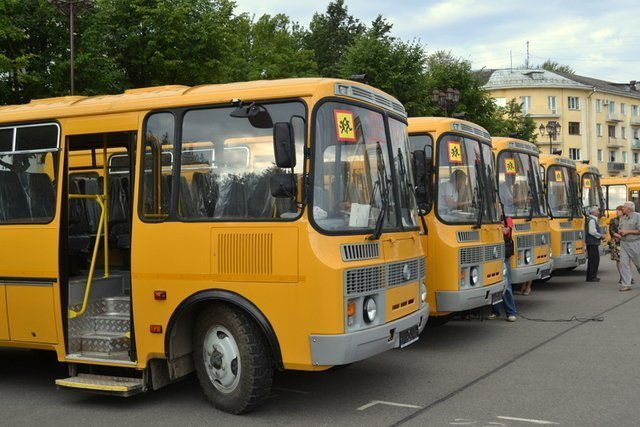 11
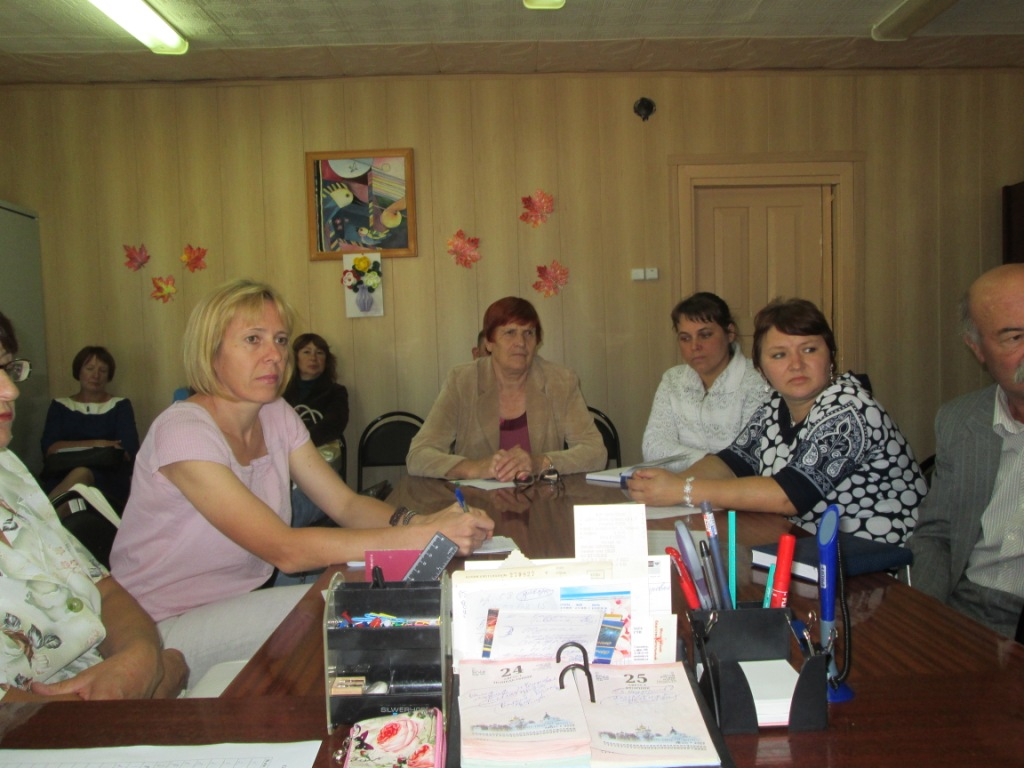 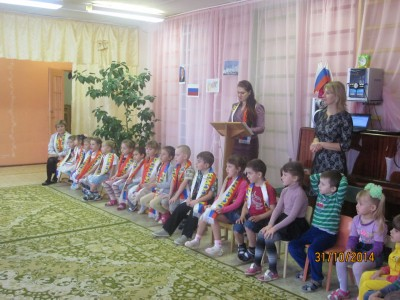 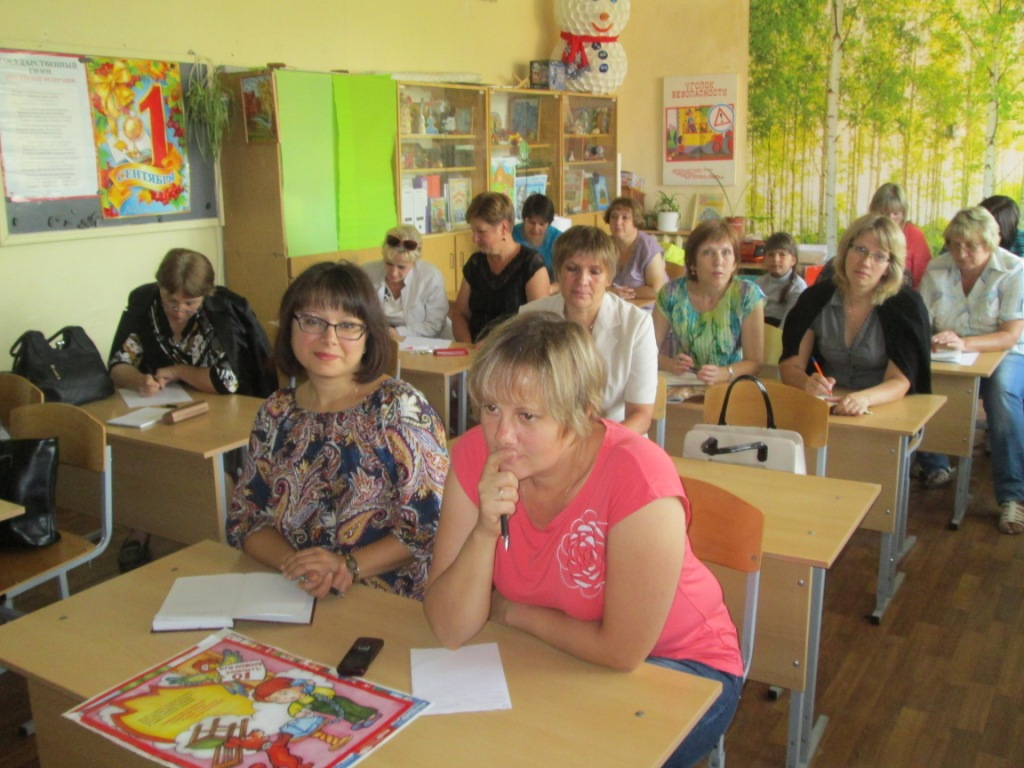 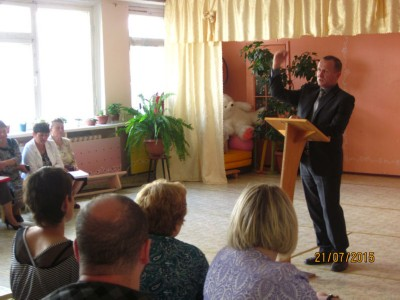 12
Нормативно-правовая база духовно-нравственного воспитания и образования
Федеральный уровень
Конституция Российской Федерации; 
 Семейный кодекс РФ;
Федеральный закон от 29.12.2012 № 273-ФЗ «Об образовании в Российской Федерации»;
«О Национальной стратегии действий в интересах детей на 2012 – 2017 годы» (Указ Президента РФ от  01.06.2012 № 761);
«О стратегии государственной национальной политики Российской Федерации на период до 2025 года» (Указ Президента РФ от 19.12.2012 № 1666);
Национальная доктрина образования Российской Федерации до 2025 г.;
«Концепция духовно-нравственного развития и воспитания личности гражданина России»;
Приказ Минобрнауки России от 06.10.2009 № 373 «Об утверждении и введении в действие федерального государственного образовательного стандарта начального общего образования»; 
Приказ Минобрнауки России от 17.12.2010 № 1897 «Об утверждении федерального государственного образовательного стандарта основного общего образования»; 
Письмо Минобрнауки России  «О примерном содержании образования по предмету «Православная культура» органам управления образованием субъектов Российской Федерации от 22.10.2002 № 14-52-876 ин/16.
13
Нормативно-правовая база духовно-нравственного воспитания и образования
Региональный уровень
Договор о сотрудничестве в сфере образовательной, социальной и культурно-просветительской деятельности между Администрацией Смоленской области и Смоленской епархией Русской Православной Церкви;
«О региональной стратегии действий в интересах детей на 2012 – 2017 годы» (постановление Администрации Смоленской области от 06.11.2012 № 850);
Распоряжение  Администрации Смоленской области от 23 сентября 2014 г. n 1293-р/адм;
«О концепции развития системы духовно-нравственного воспитания детей и молодежи в культурно-образовательной среде Смоленской области».
Муниципальный уровень
Договор О сотрудничестве в сфере образовательной, социальной И культурно-просветительской деятельности между отделом образования администрации муниципального образования «Кардымовский район» смоленской области и
 приходом в честь казанской божьей матери
План мероприятий по реализации Договора о сотрудничестве в сфере образовательной, социальной и культурно-просветительской деятельности между Отделом образования Администрации муниципального образования «Кардымовский район» Смоленской области и Приходом в Честь Казанской Божьей Матери на 2015-2016 учебный год
14
Направления работы:
формирование у детей и молодёжи целостного мировоззрения, представления о православной культуре как о важнейшей составляющей российской и мировой культуры;
расширение охвата детей и молодёжи духовно-просветительской и гражданско-патриотической деятельностью;
содействие реализации программ, направленных на развитие духовно-нравственного воспитания и образования, на территории Смоленской области;
обеспечение правовых и экономических гарантий развития духовно-нравственного образования и воспитания в областных государственных образовательных учреждениях, областных государственных образовательных учреждениях социального обслуживания, а также в муниципальных и негосударственных образовательных учреждениях, расположенных на территории Смоленской области.
15
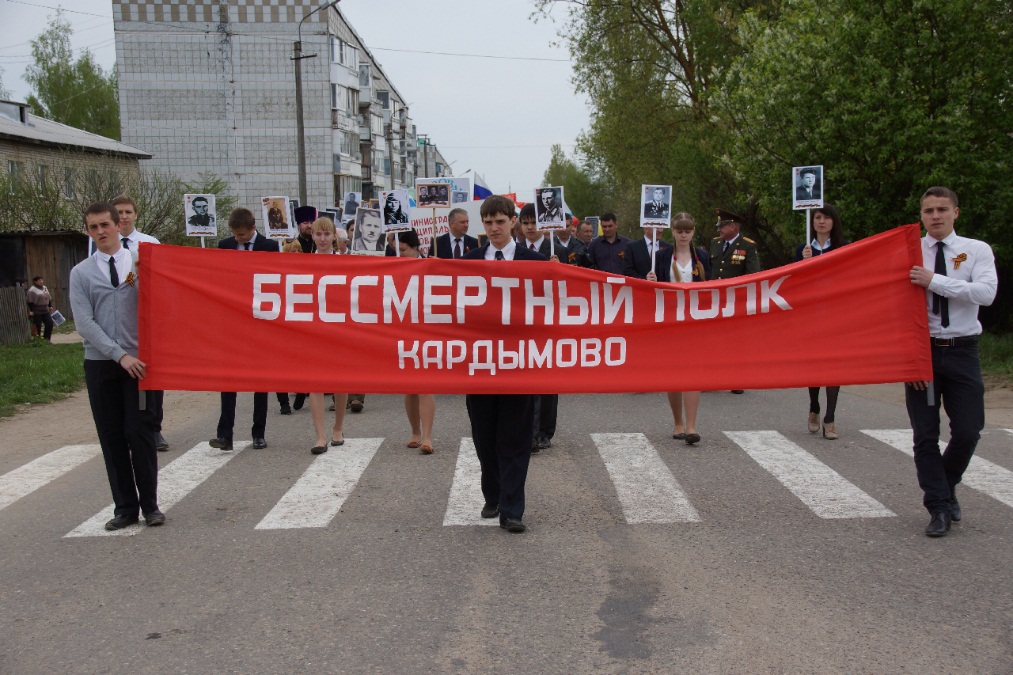 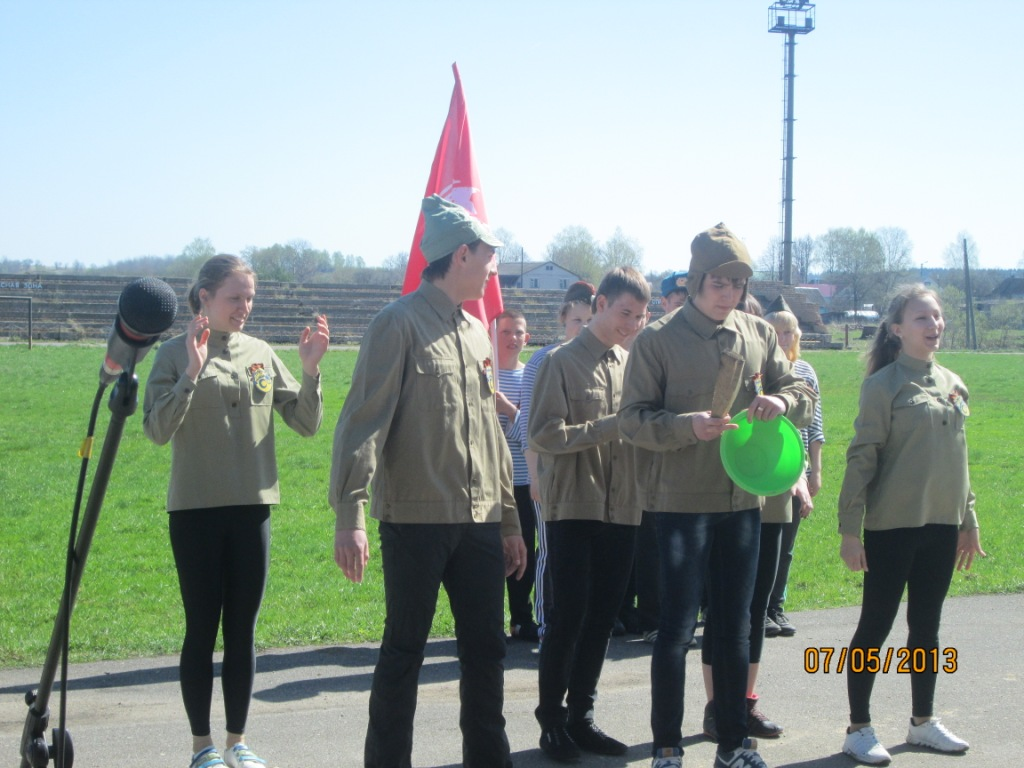 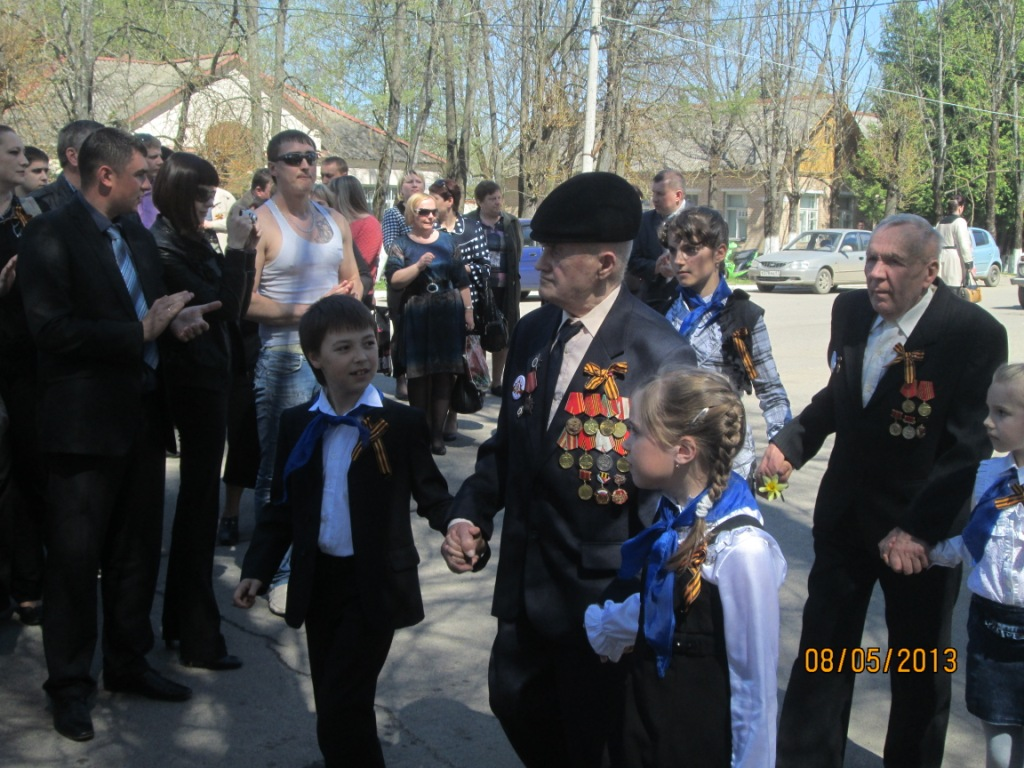 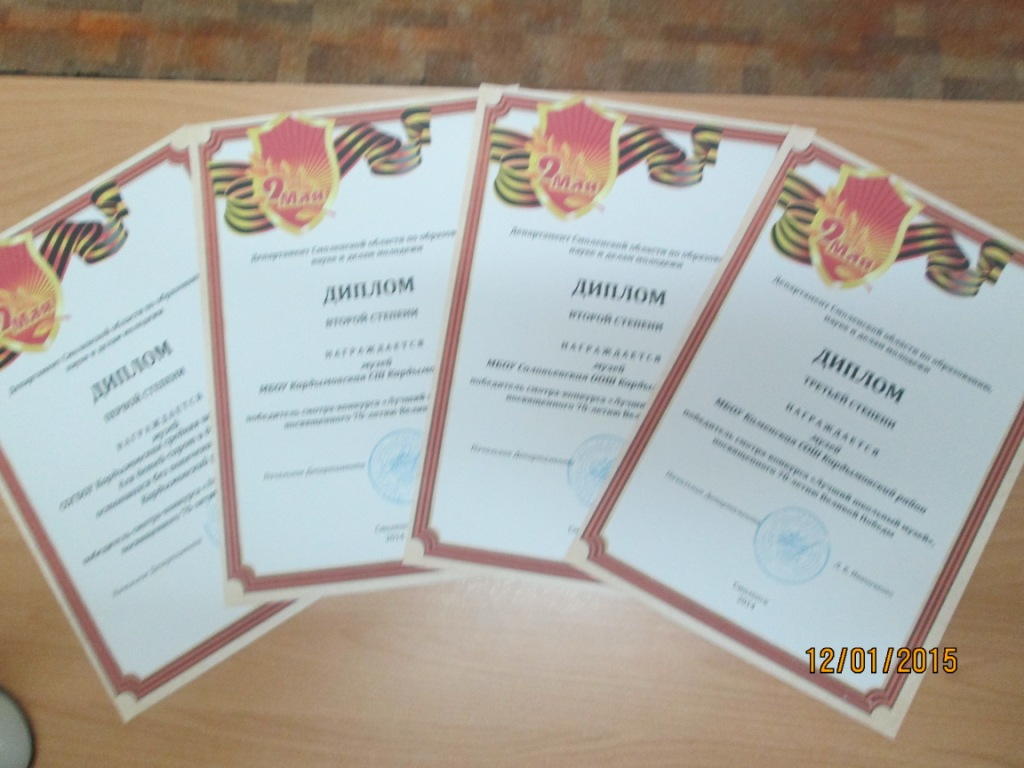 16
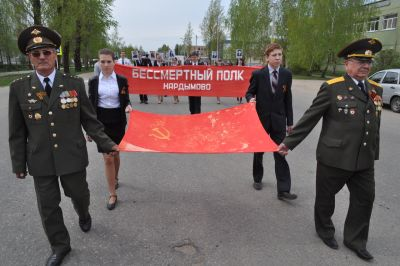 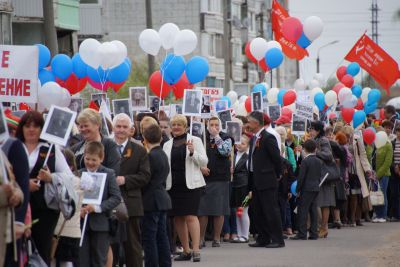 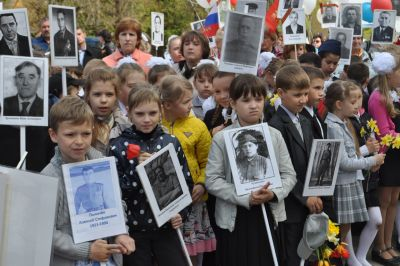 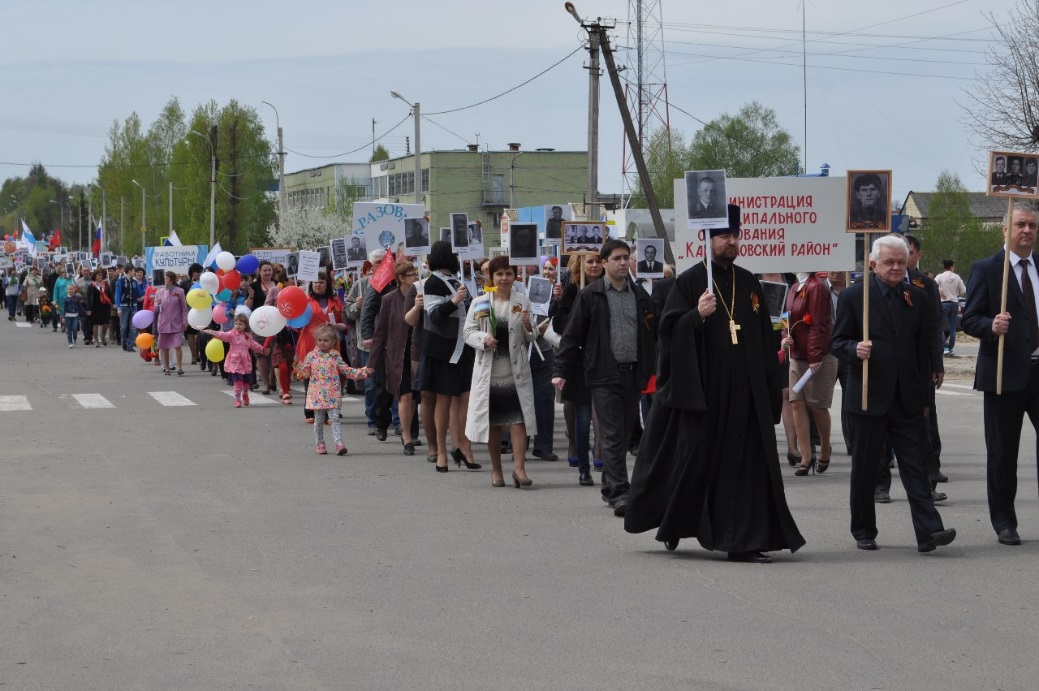 17
«Мы правнуки Славной Победы»
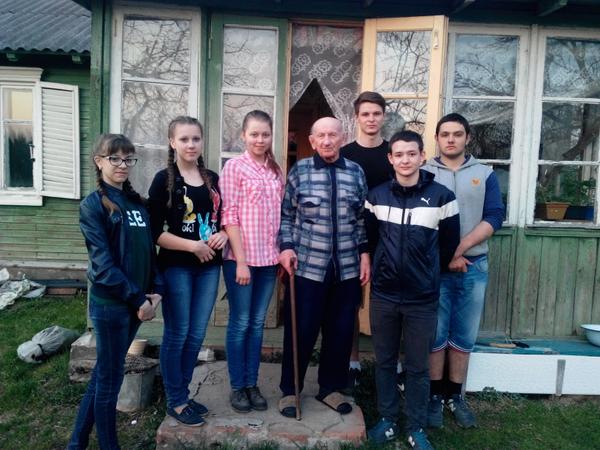 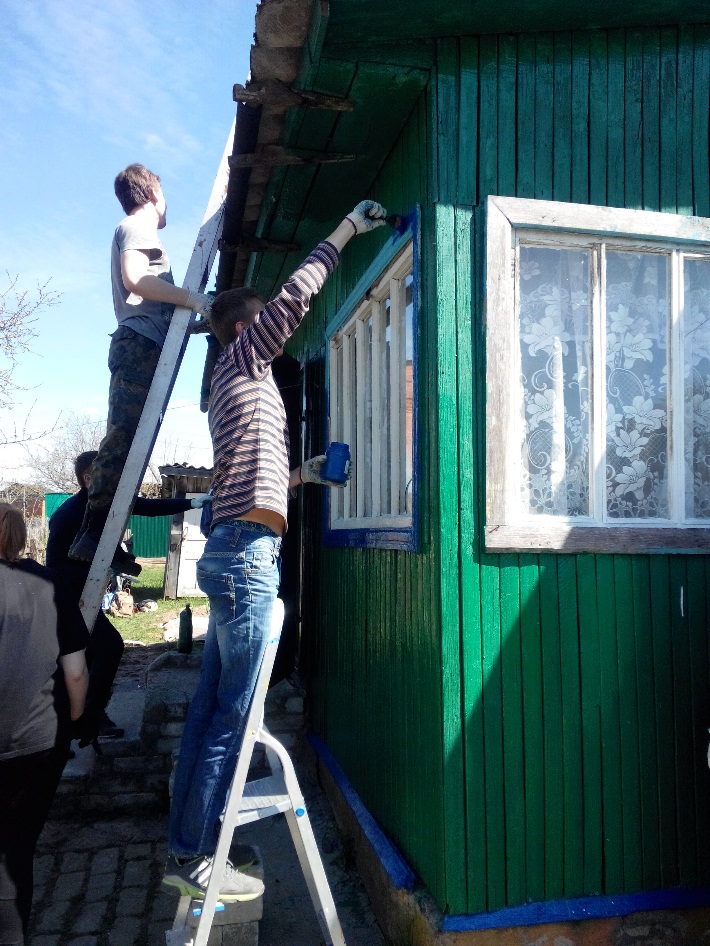 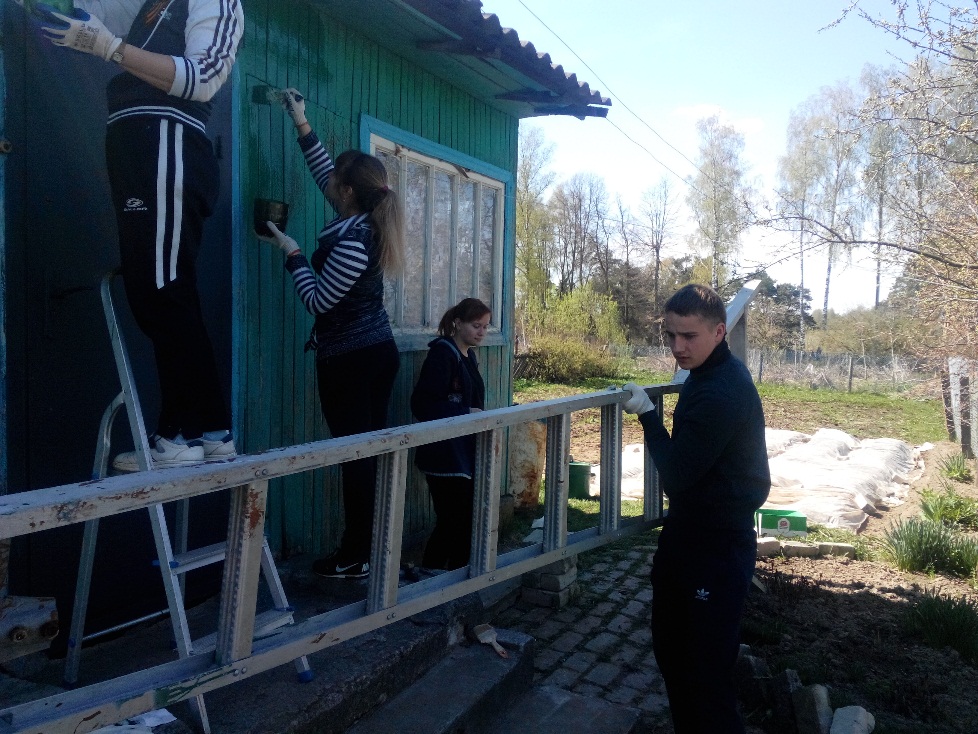 18
краеведы
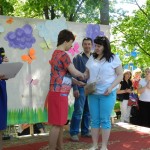 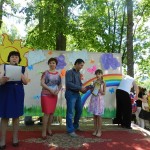 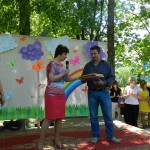 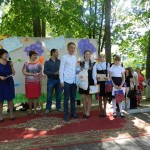 19
«Свеча памяти»
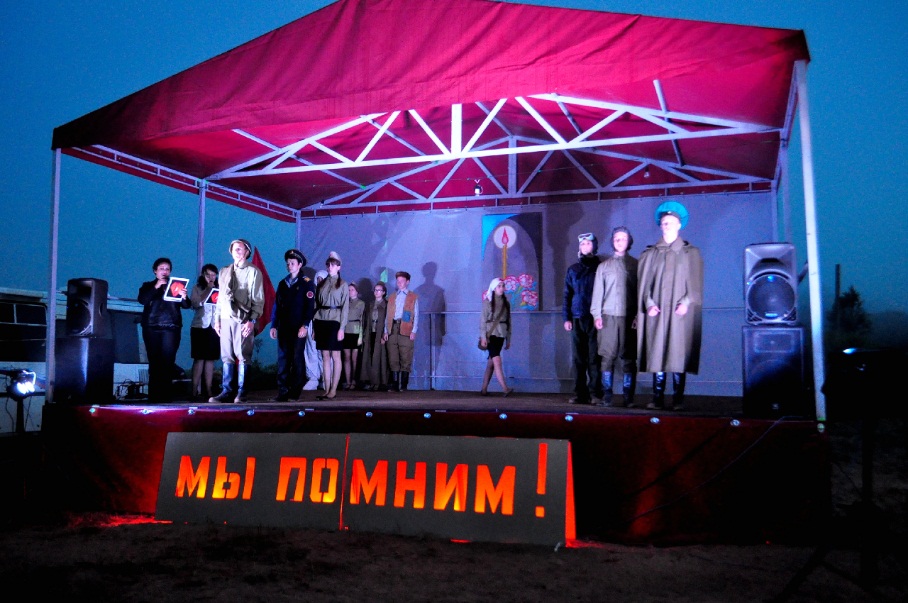 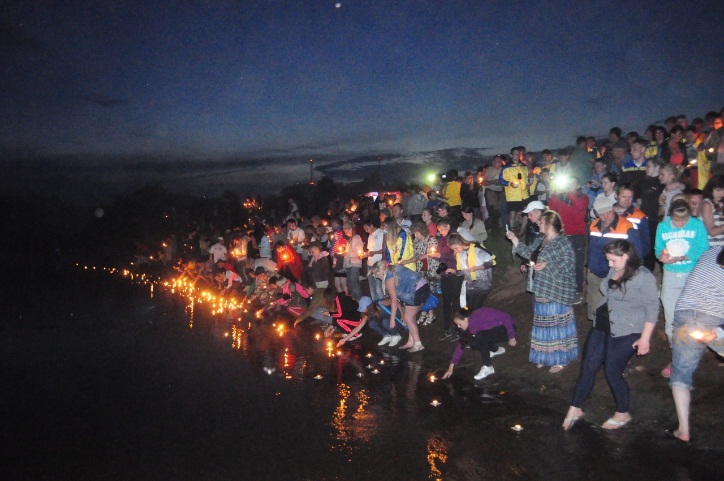 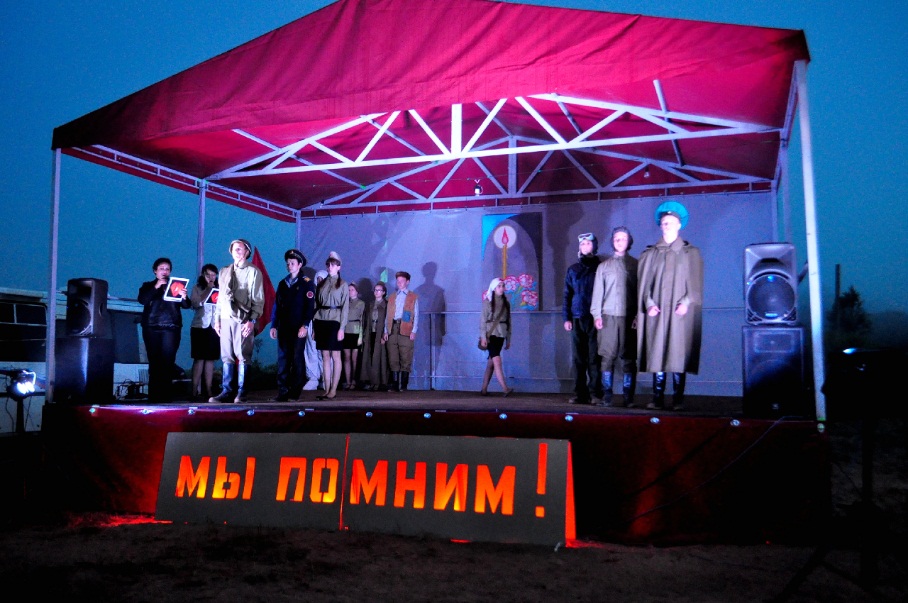 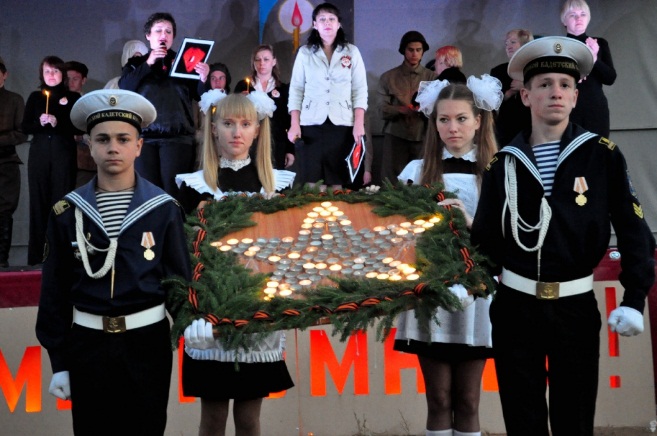 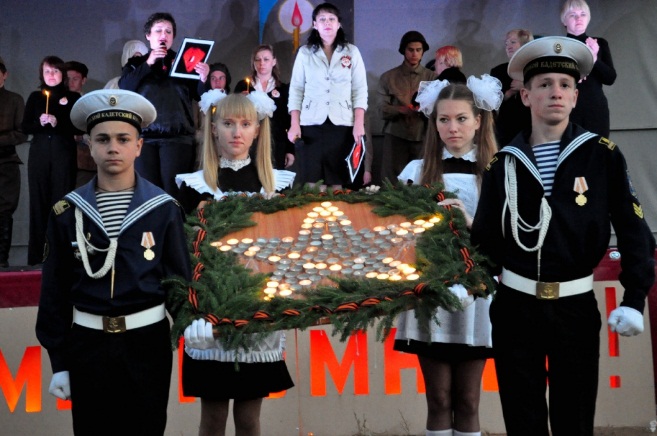 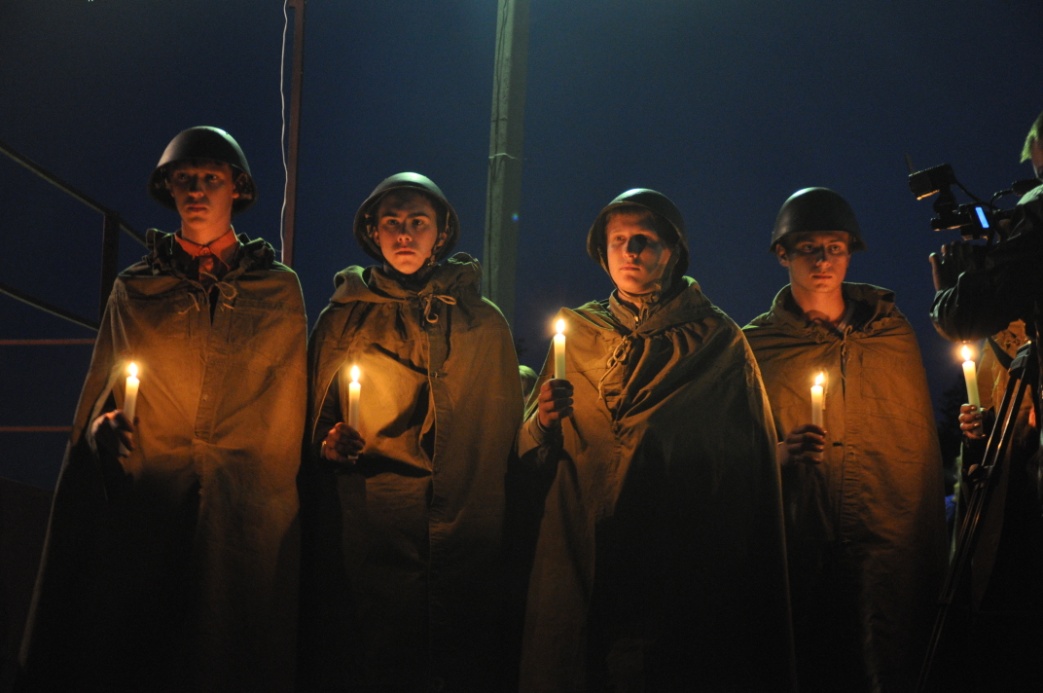 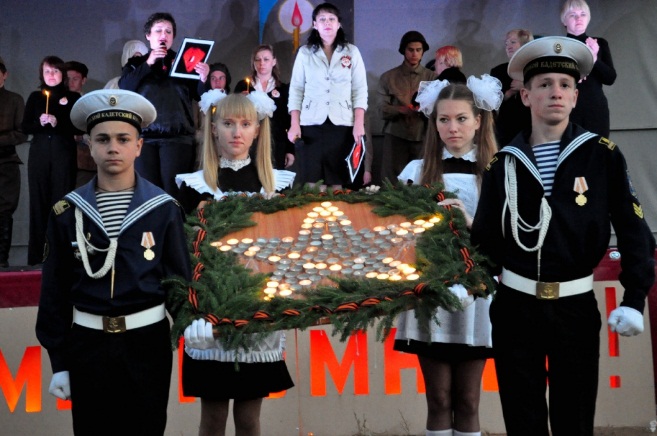 20
Информация о выборе родителями (законными представителями) обучающихся 3-х классов модулей комплексного учебного курса «Основы религиозных культур и светской этики»  в 2014-2015  учебном году
21
Муниципальные программы
В районе реализуются муниципальные программы: «Детство», «Приоритетные направления демографического развития муниципального образования «Кардымовский район» Смоленской области», «Межведомственное взаимодействие по защите прав и интересов семьи и детей», «Создание беспрепятственного доступа лиц с ограниченными возможностями, проживающих на территории муниципального образования «Кардымовский район» Смоленской области к объектам социальной инфраструктуры»
22
Традиции:
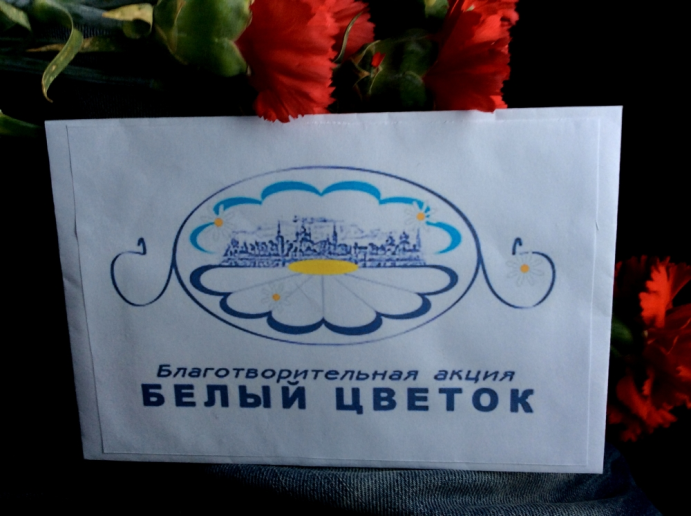 фестиваль «Отечество моё православное»;
благотворительный марафон «Пасхальные дни милосердия».
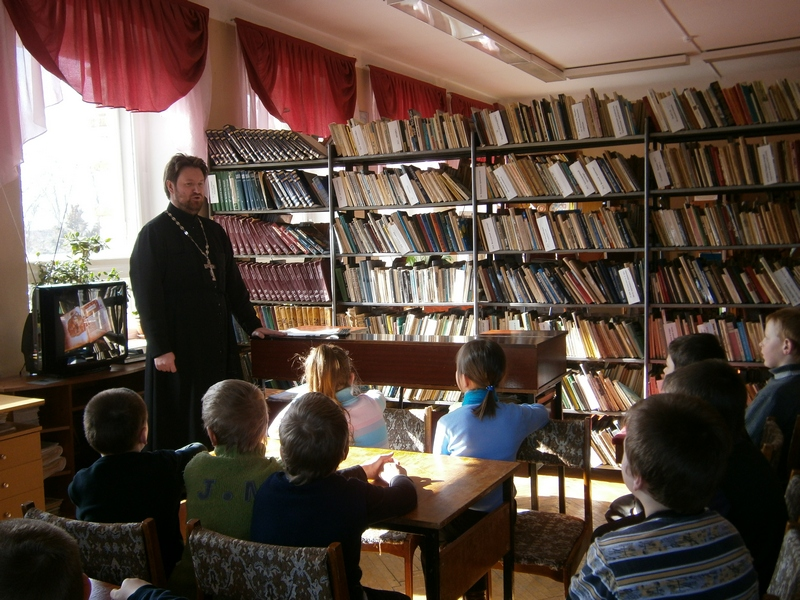 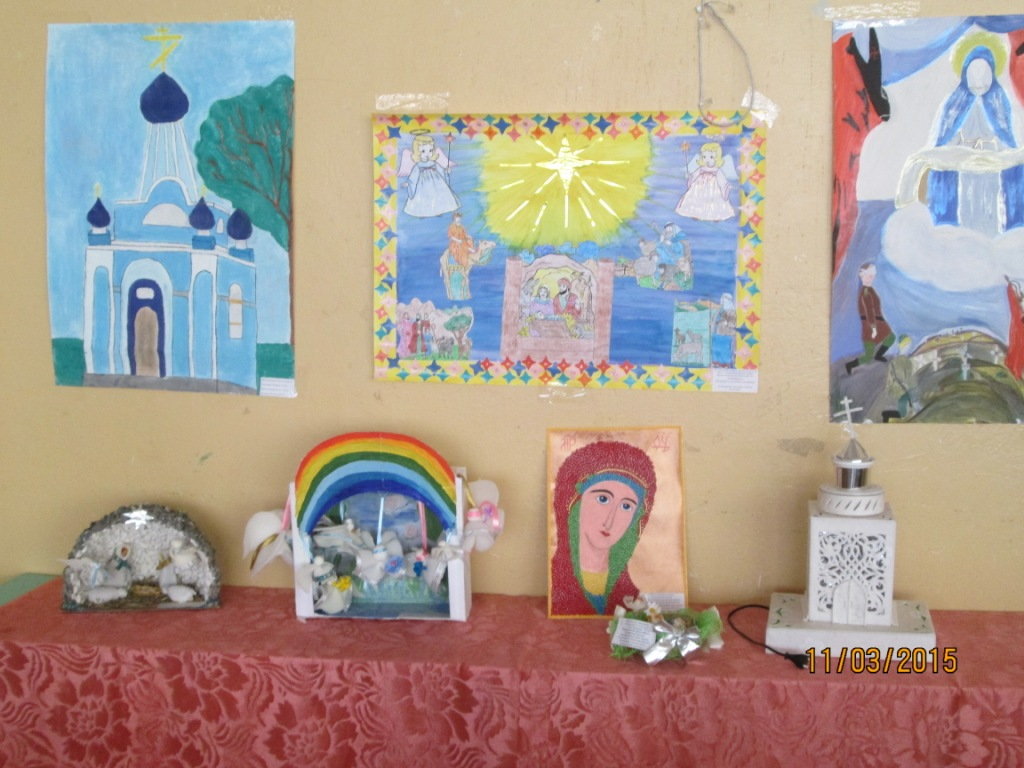 23
«Отечество моё православное»
11 марта 2015 г. проведен муниципальный этап VI областного фестиваля православной культуры «Отечество мое православное», посвященного 1000-летию преставления святого равноапостольного великого князя Владимира.
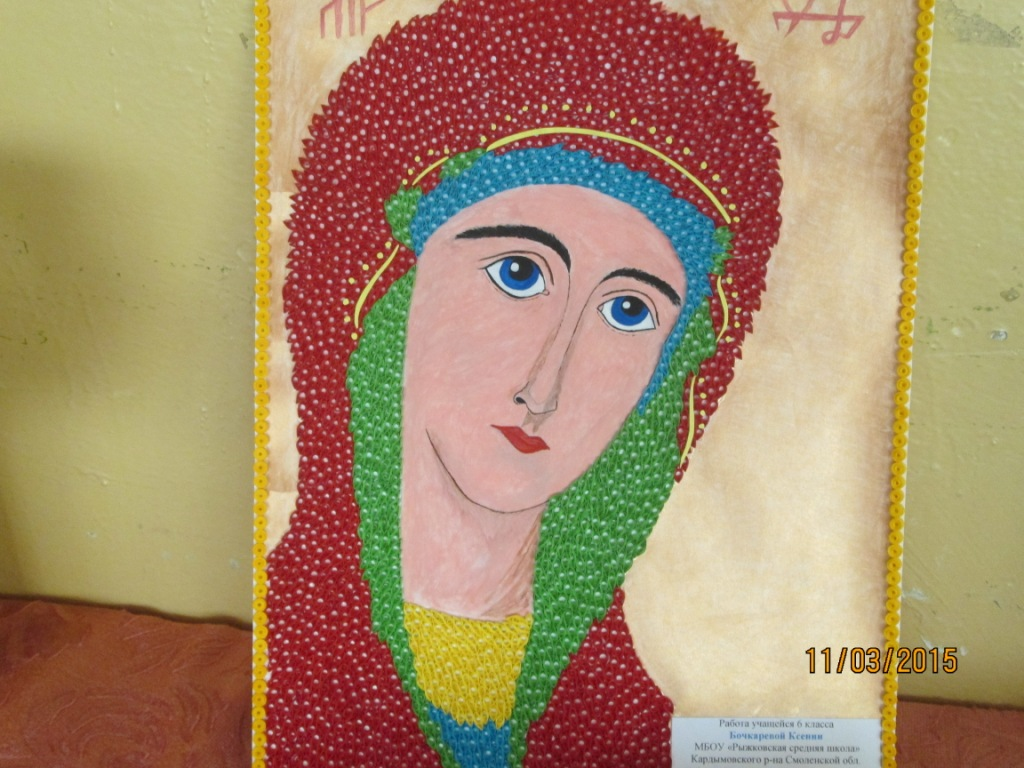 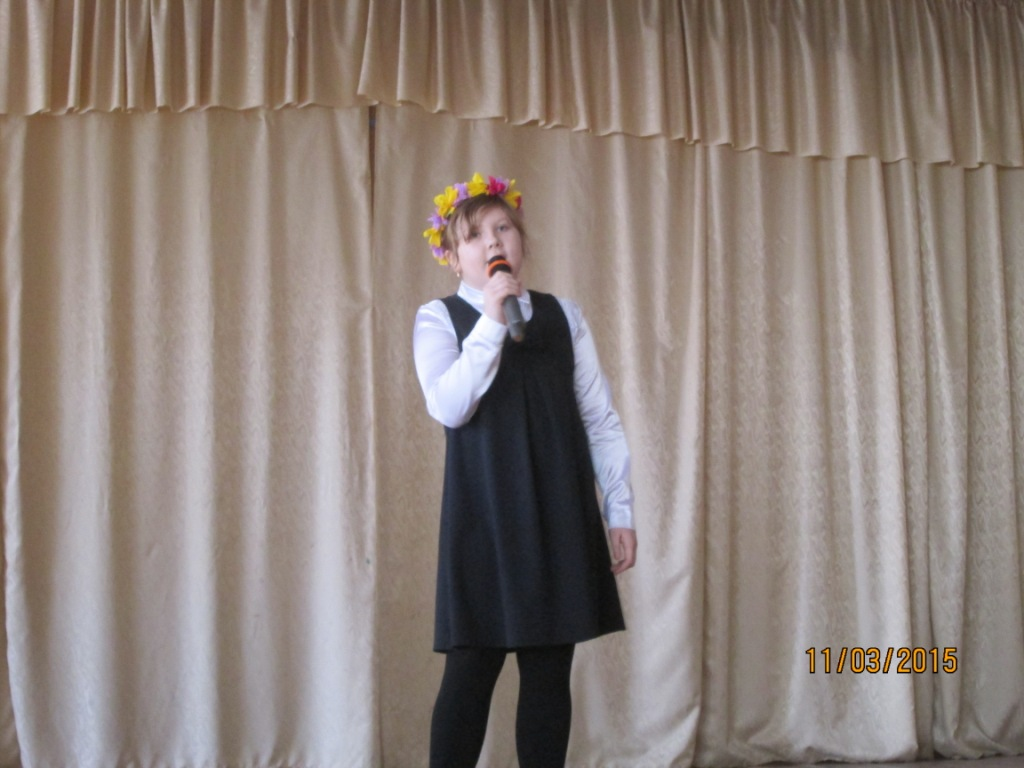 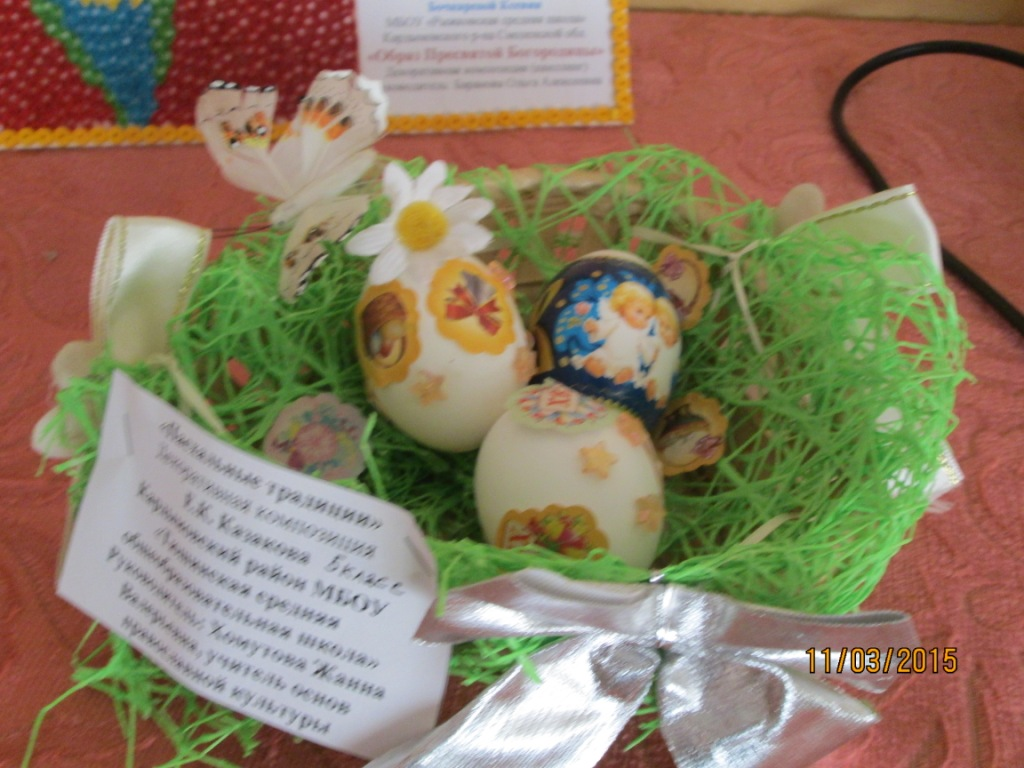 24
благотворительный марафон «Пасхальные дни милосердия».
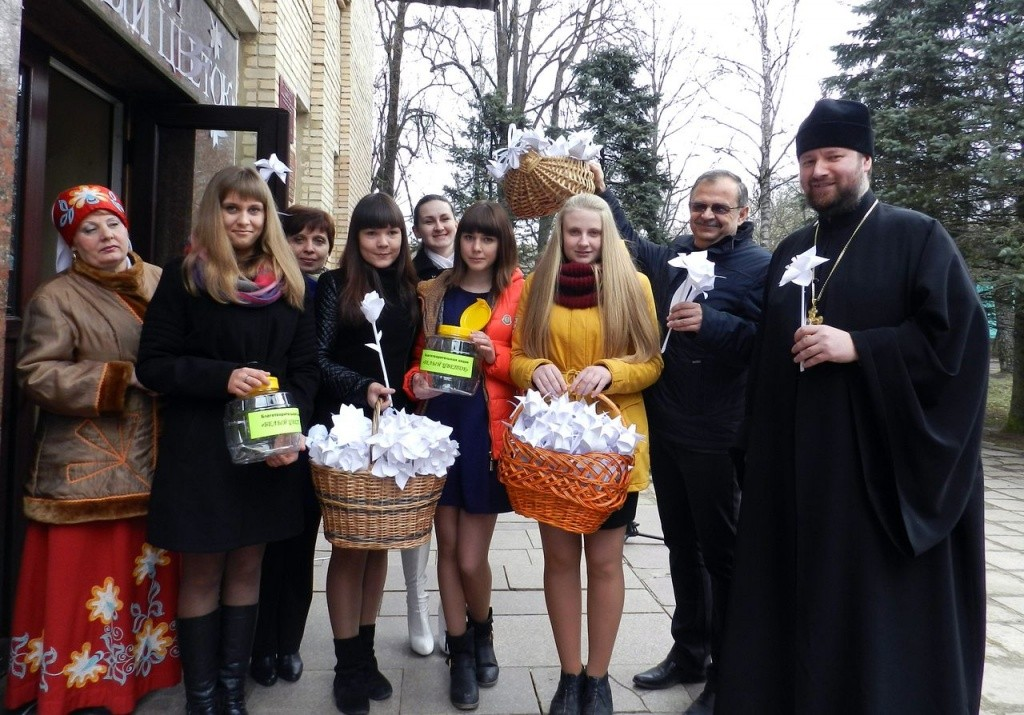 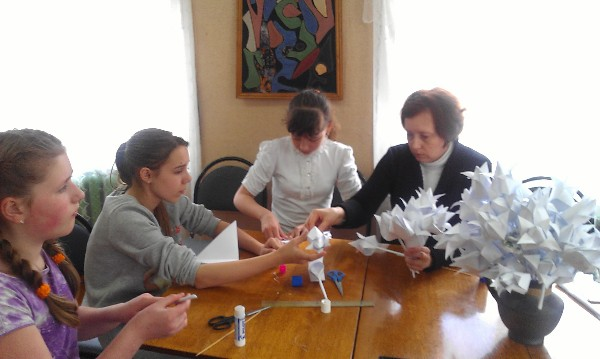 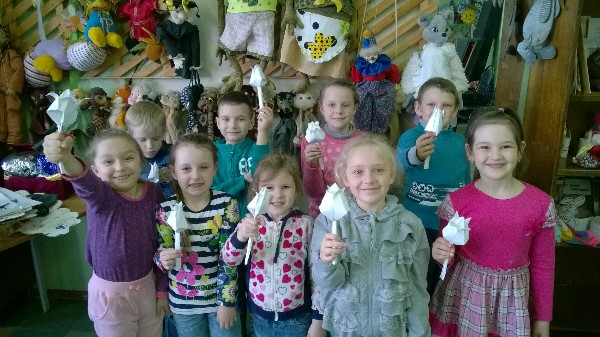 25
Духовно-нравственное воспитание
Духовно-нравственное воспитание понимается как деятельность, направленная на приобщение человека к Высшему миру, самоопределение личности и совершенствование её  добродетелей. 

Духовно-нравственное воспитание гражданина России – это начало и результат, смысл и основной ресурс социального и экономического прогресса общества. Модернизация страны начинается с воспитания личности, способной ее осуществить.
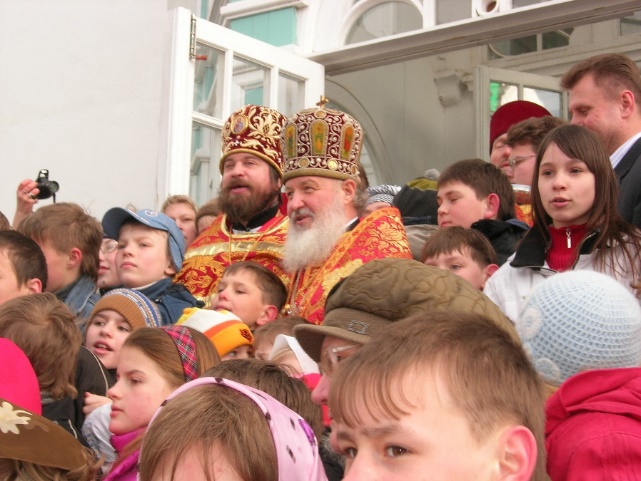 26
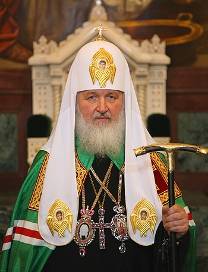 «…вера христианская ныне возрождается после десятилетий гонений: восстанавливаются храмы  и монастыри, воссоздаются духовные школы, развивается церковная жизнь. И самое главное – в Церковь вновь приходят тысячи и миллионы людей, в том числе дети и подростки, юноши и девушки – те, чья сознательная жизнь пройдет в XXI веке».
Святейший Патриарх Московский и Всея Руси Кирилл
(учебное пособие «История православной культуры земли Смоленской»)
27
Цели и задачи системы образования на 2015 – 2016 учебный год
Цели : 
      -     обеспечение    высокого   качества   образования   в  соответствии   с  меняющимися      запросами   населения   и  перспективными  задачами развития общества и экономики; 
      -   повышение  эффективности  реализации  молодежной  политики  в интересах инновационного социально ориентированного развития страны; 
      -    создание системы непрерывного духовно-нравственного воспитания обучающихся , позволяющей приобщить обучающихся к духовным ценностям и культурным традициям нашего народа.
Задачи: 
      -   формирование      гибкой,    подотчетной      обществу     системы  непрерывного      образования,    развивающей      человеческий     потенциал,  обеспечивающей      текущие    и   перспективные     потребности    социально- экономического развития муниципального образования «Кардымовский район»; 
     -  развитие   инфраструктуры      и  организационно–экономических механизмов,    обеспечивающих     максимально     равную   доступность    услуг дошкольного, общего, дополнительного образования детей; 
      -     модернизация      образовательных      программ      в    системах  дошкольного,  общего  и  дополнительного  образования  детей,  направленная  на  достижение  современного  качества  учебных  результатов  и  результатов  социализации; 
      -     создание  современной  системы  оценки  качества  образования  на  основе принципов открытости, объективности,  прозрачности, общественно-профессионального участия; 
      -     обеспечение     эффективной     системы     по   социализации     и  самореализации молодежи, развитию потенциала молодежи.
28
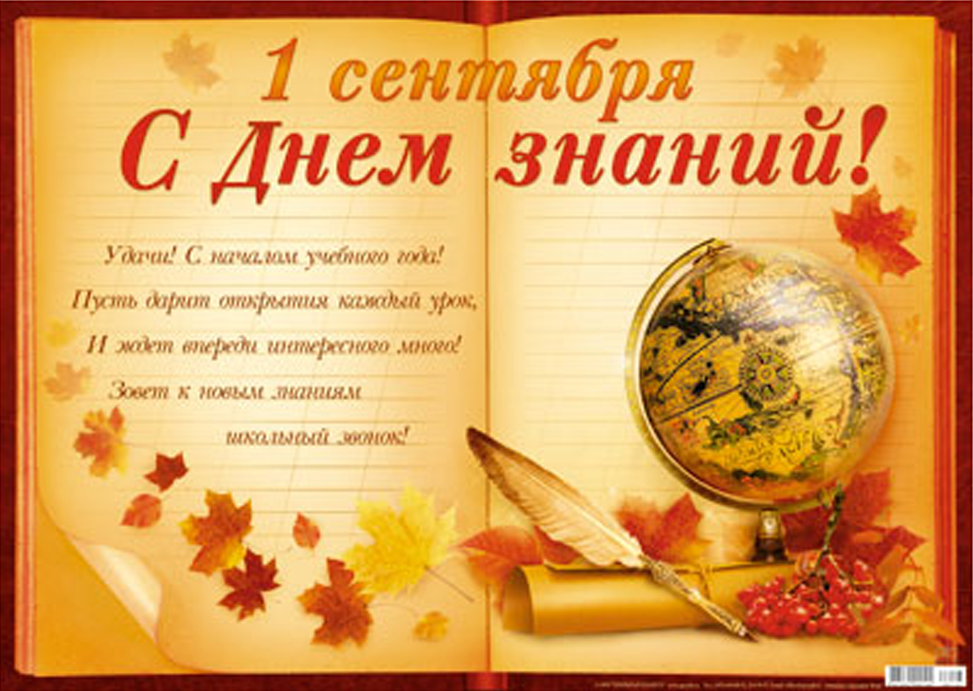 29